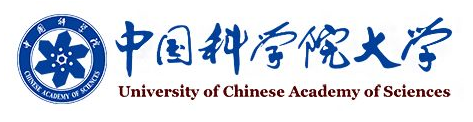 钱文斌 
中国科学院大学
2024/10/22

强子论坛第105期
1
国科大 钱文斌
2024/10/22
1
Outline of the talk
国科大 钱文斌
2024/10/22
2
Non-perturbative QCD: central of HEP
QCD at low energy
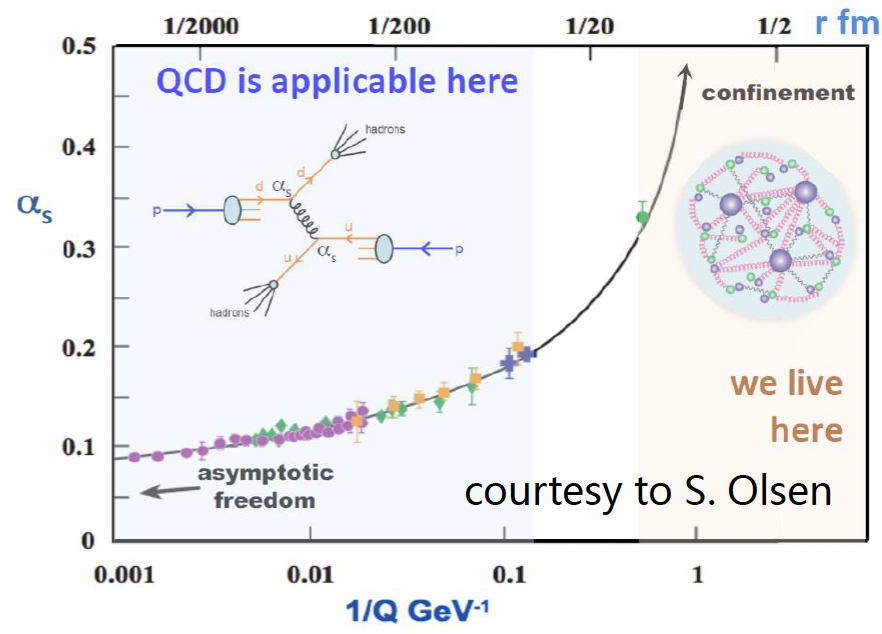 New physics hunting in hadron decays

New physics searching in lepton sector

New physics hunting at TeV scale

Neutrino studies

All related to QCD
p
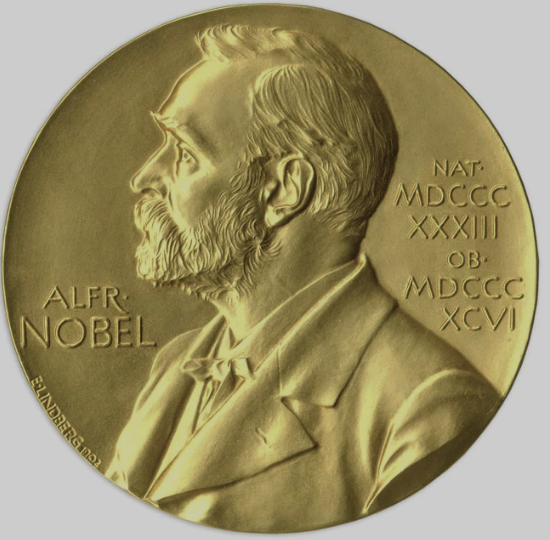 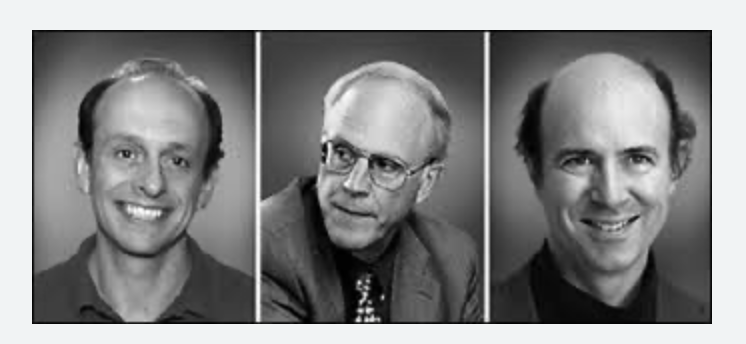 国科大 钱文斌
2024/10/22
3
Hadron physics: colorful and tasty
QCD at low energy
Spectroscopy studies 

Structure of hadrons

Hadron interaction with matter

Production and decay of hadrons

Fragmentation process into hadron

Everything related to matter
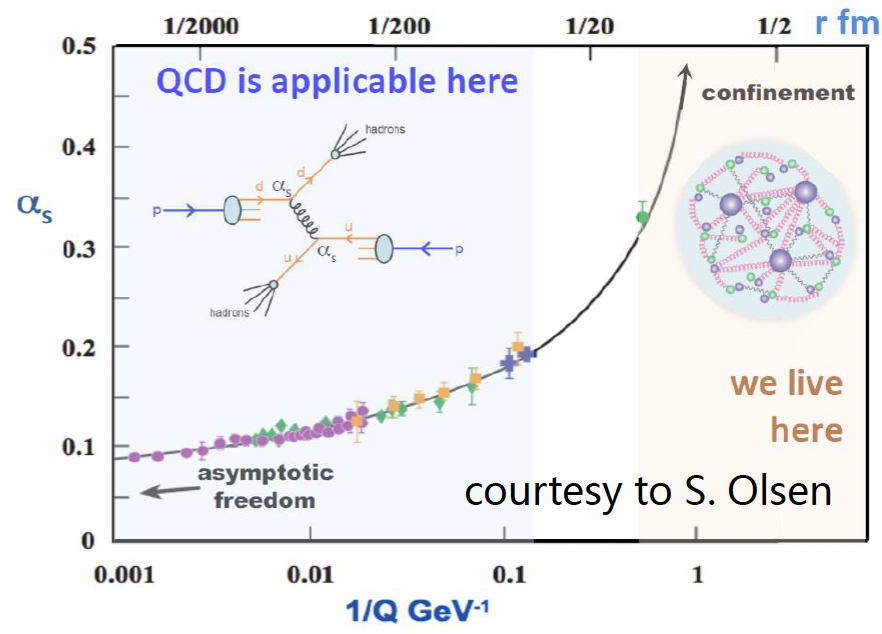 p
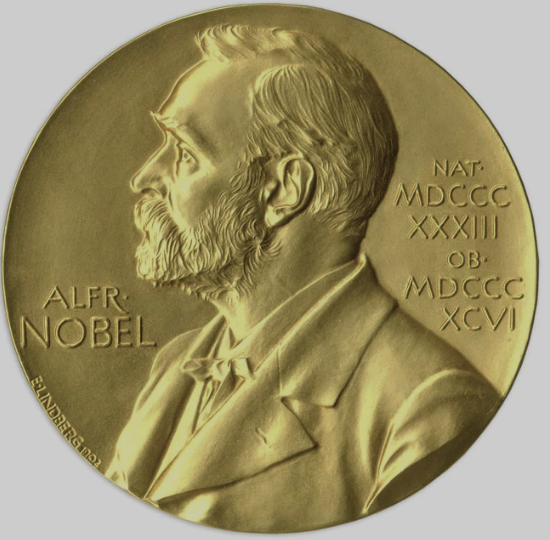 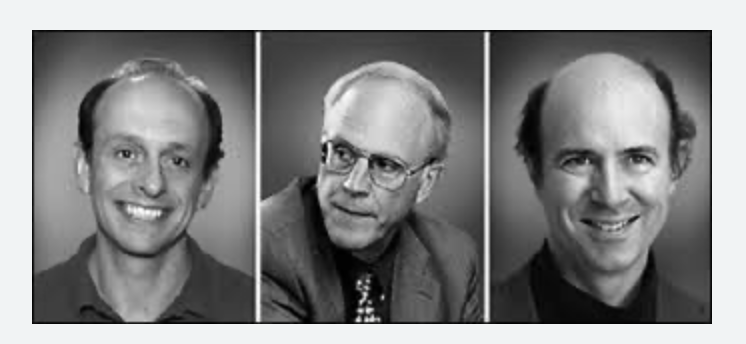 国科大 钱文斌
2024/10/22
4
Particle zoo 2.0
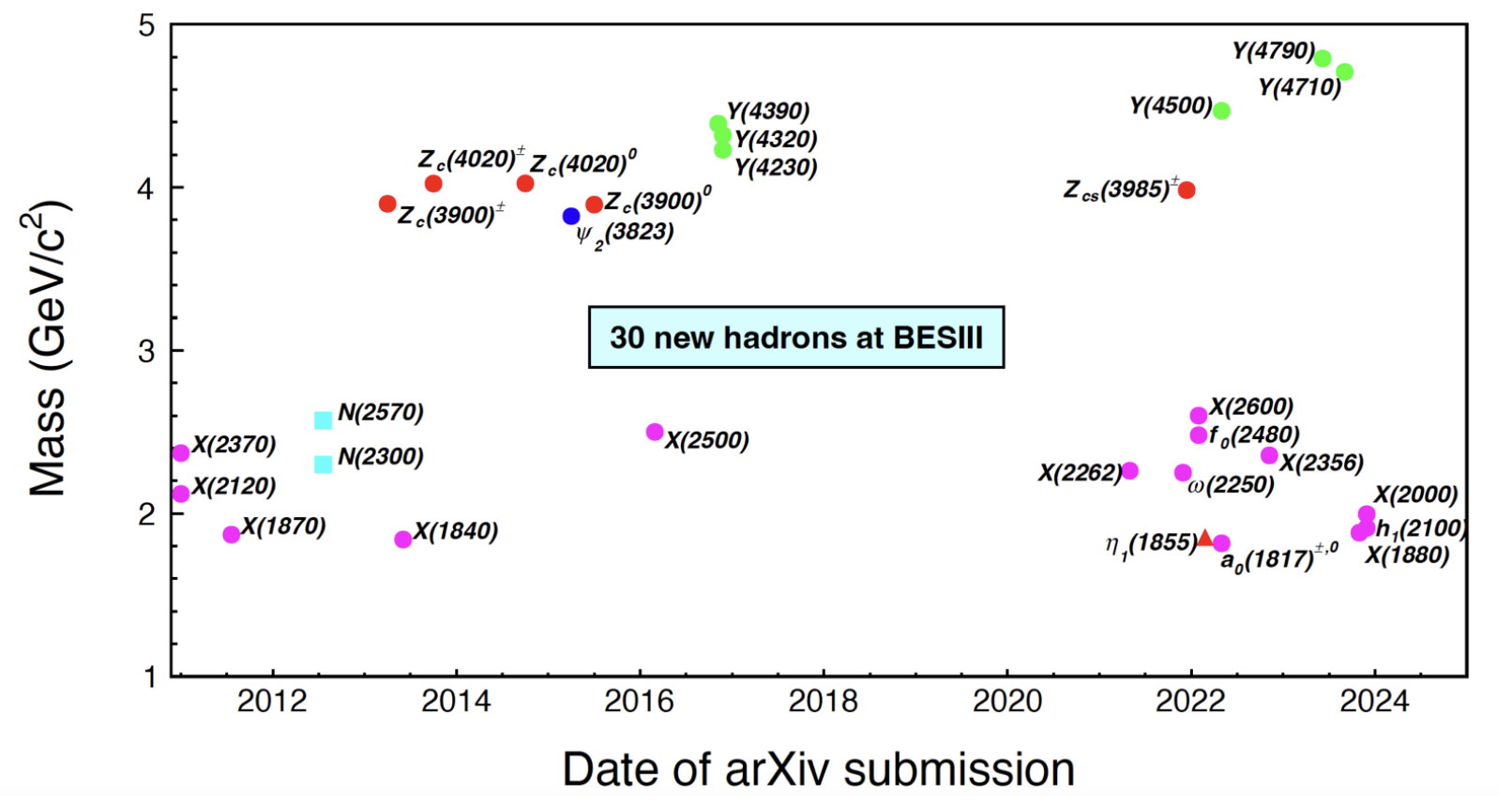 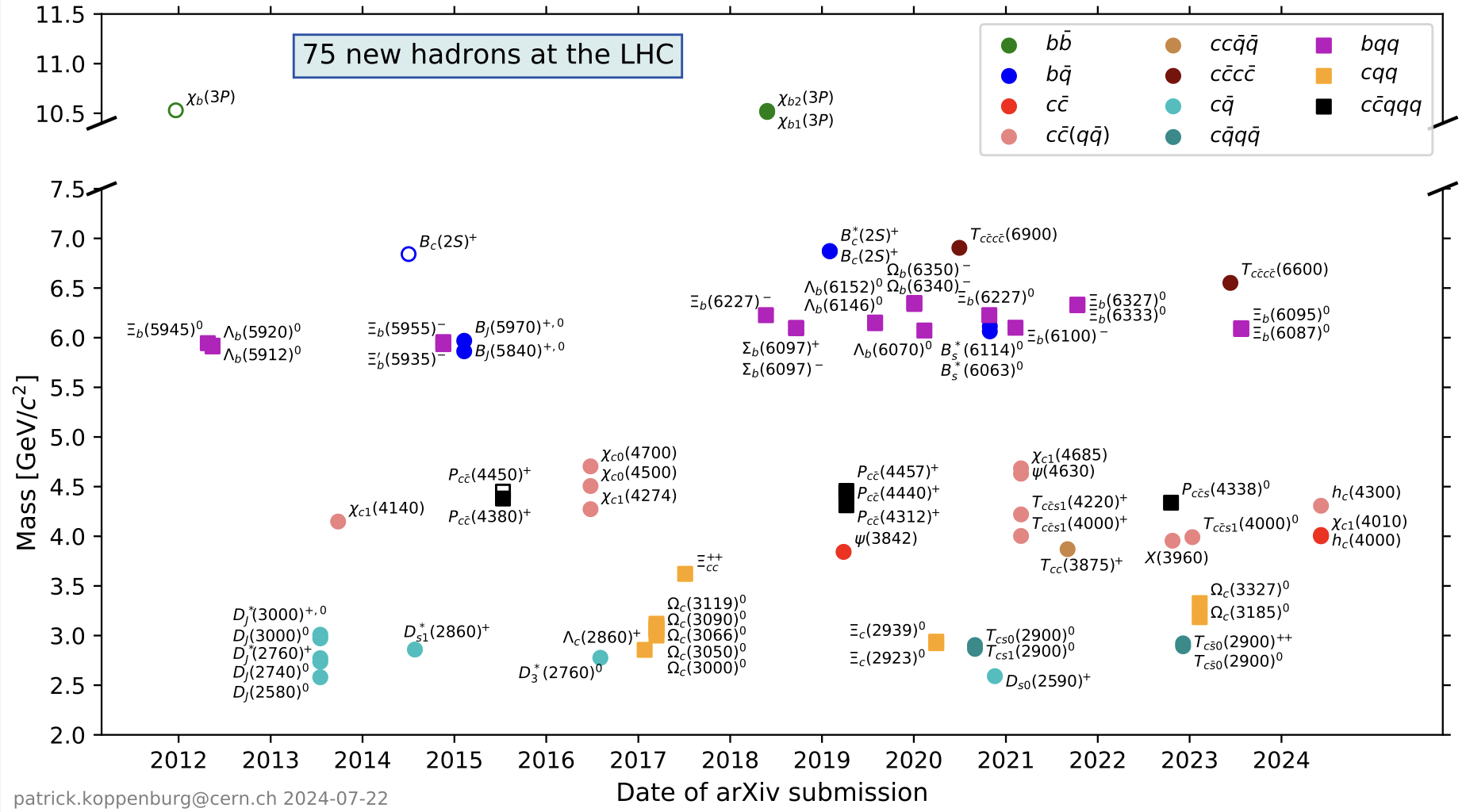 75 new hadrons
30 new hadrons
LHC (mainly LHCb)
BESIII
+ 17 new hadrons from Belle (>35 from its start)
 > 20 new hadrons since 2022 (only selected ones are shown)
Many can not be explained by conventional quark model
More than 140 new hadrons
国科大 钱文斌
2024/10/22
5
A history of understanding
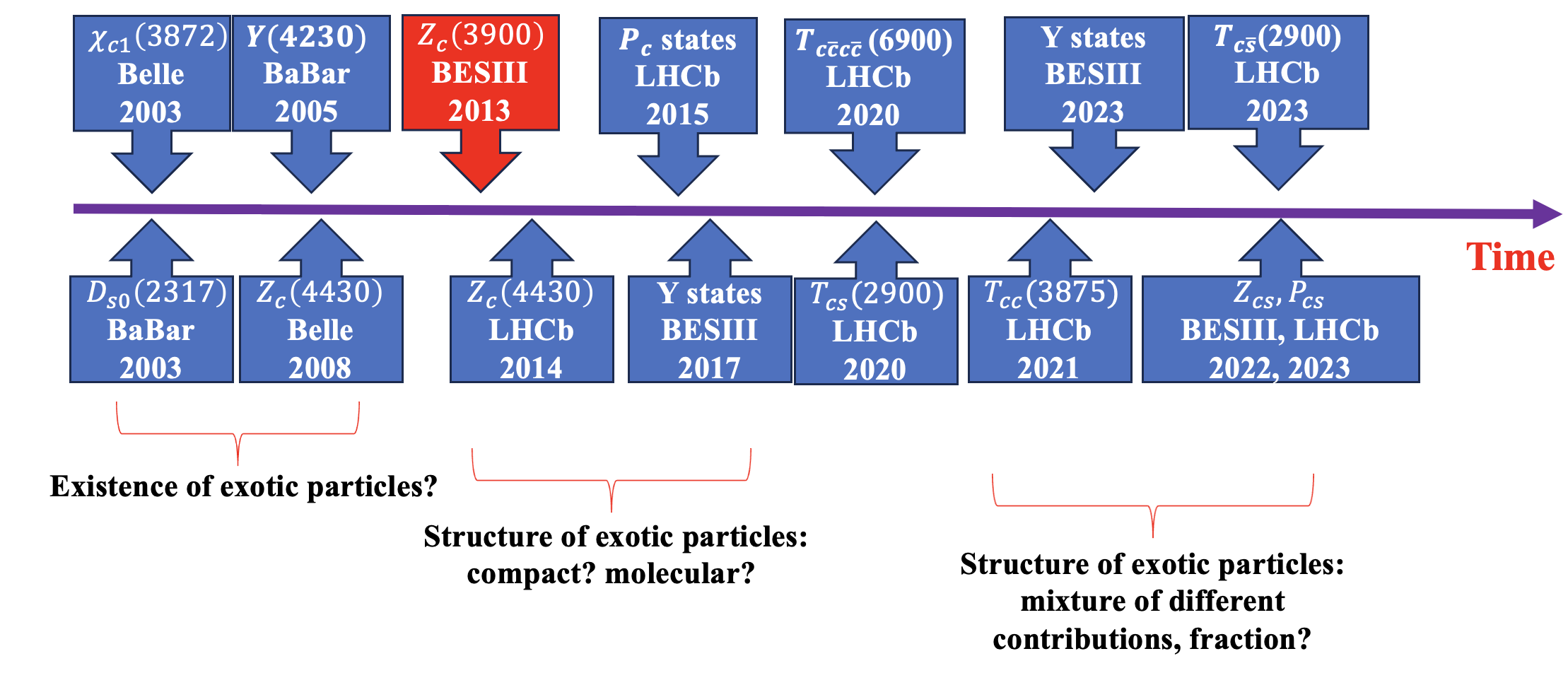 More states
Better understanding
Unified model for all hadrons?
+                …
+
+
+
Particle X =
国科大 钱文斌
2024/10/22
6
Experimental inputs
+                …
+
+
+
Particle X =
Charm + charm + X
charmonium + X
Experimental tasks:
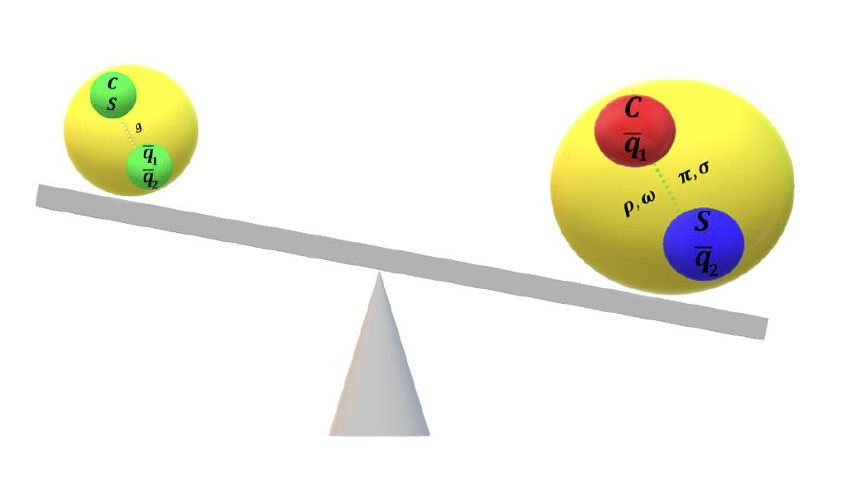 Discover more and understand them through production and decays
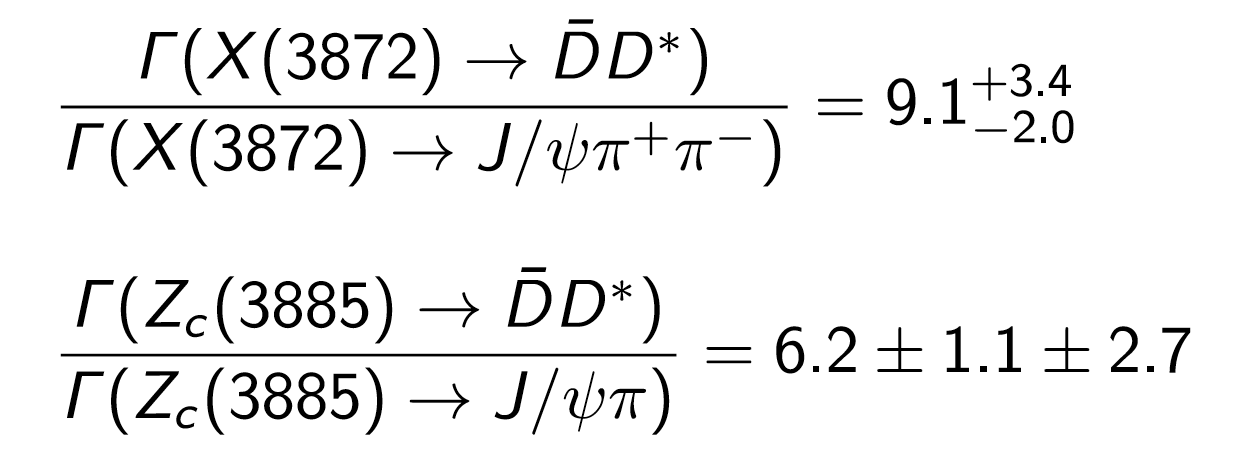 国科大 钱文斌
2024/10/22
7
Related physics
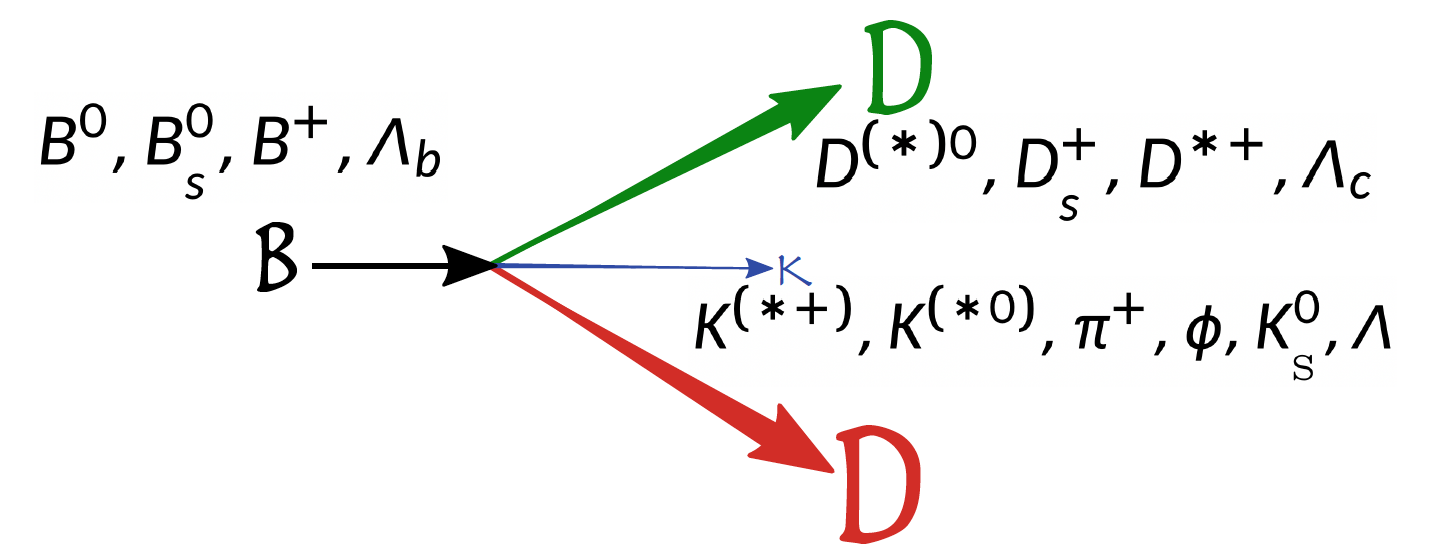 From Dan Johnson
国科大 钱文斌
2024/10/22
8
The LHCb experiment
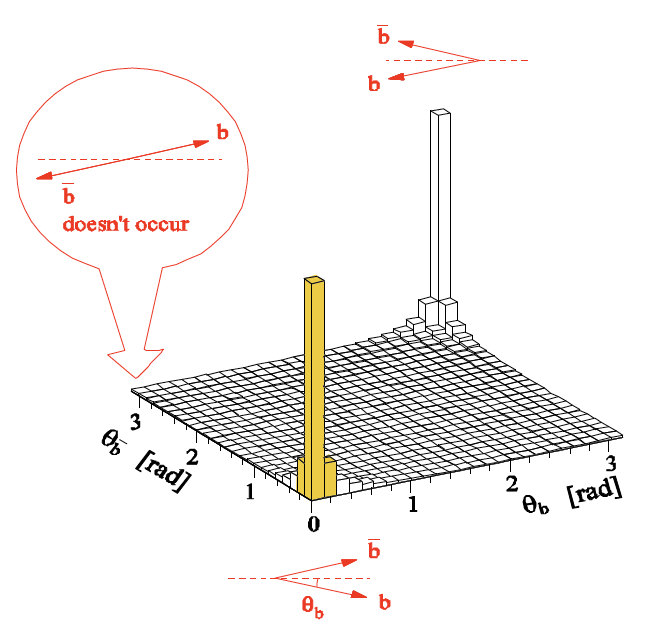 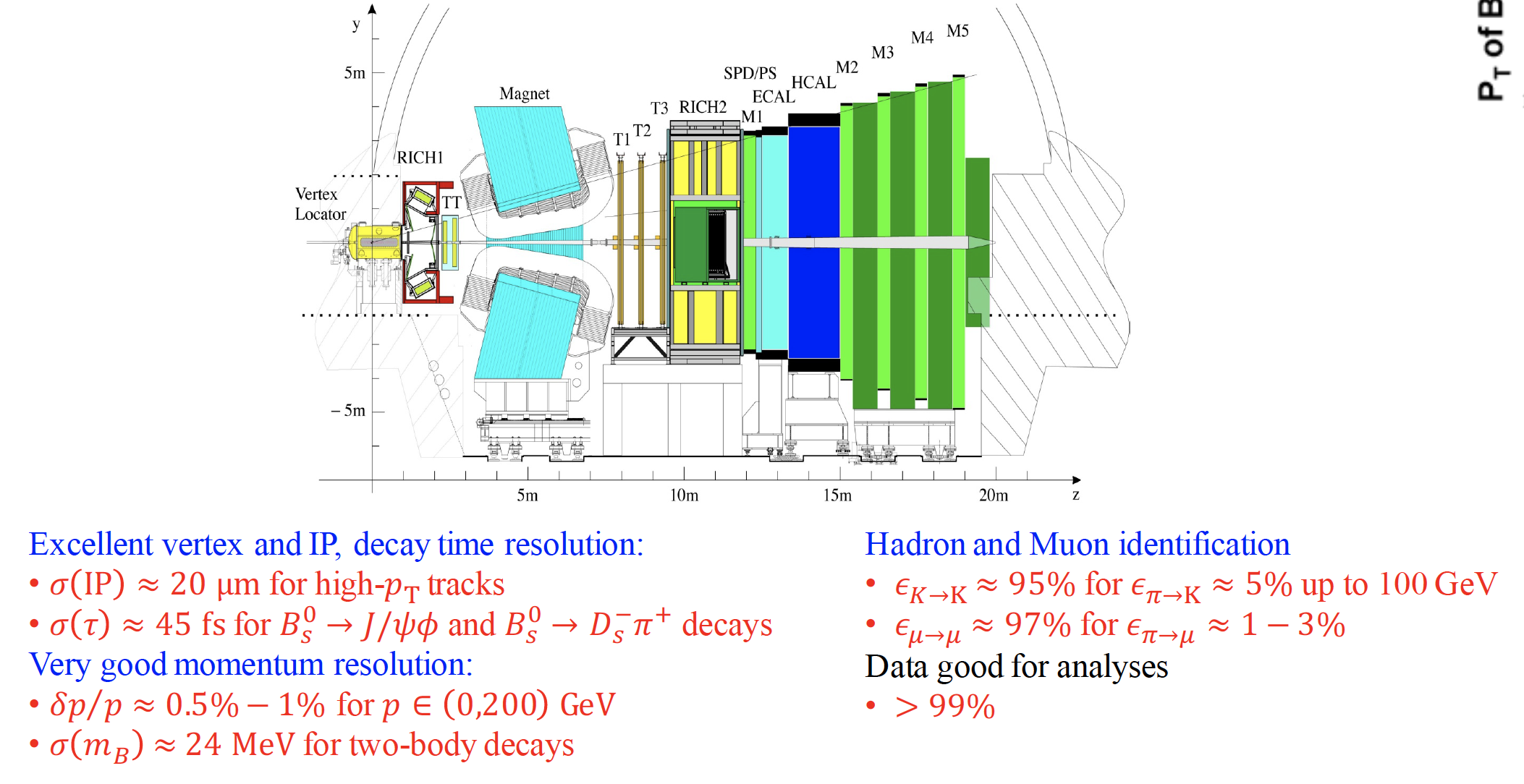 Run 1+2 detector
Designed for CP violation and heavy flavor studies
国科大 钱文斌
2024/10/22
9
The LHCb status
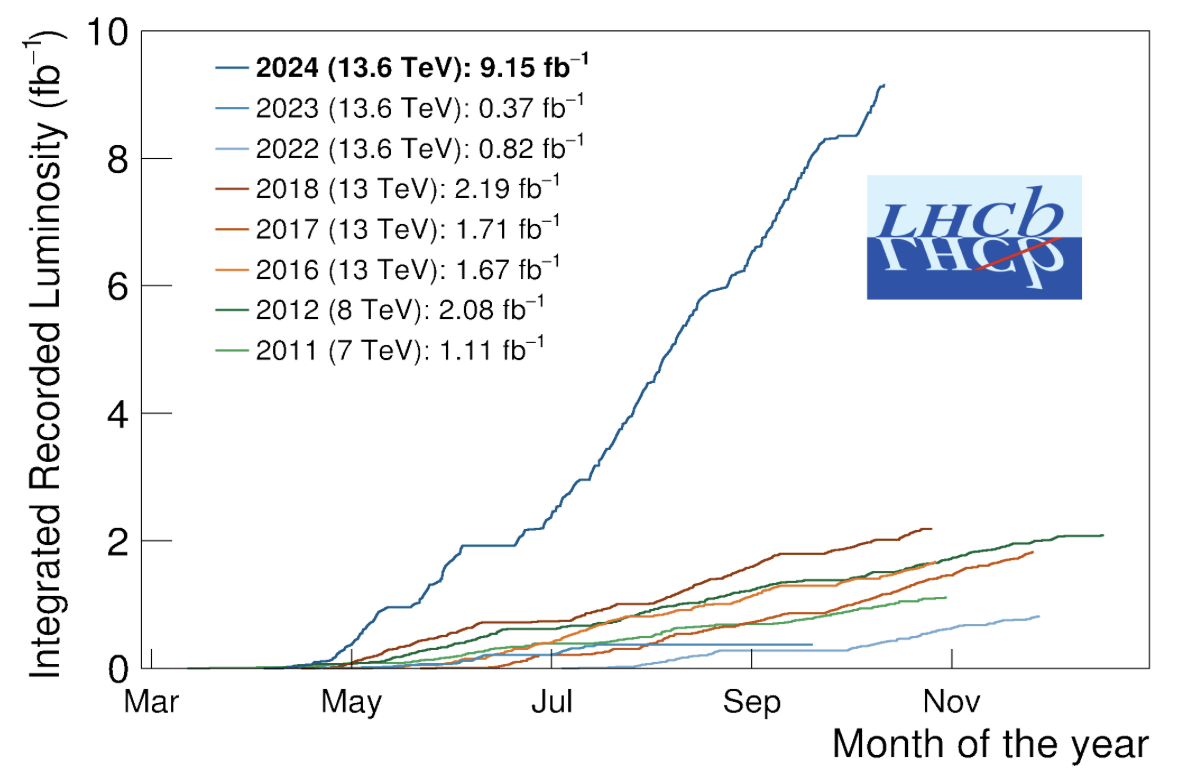 Run 1: 
2011 (7 TeV): 1 fb-1 
2012 (8 TeV): 2 fb-1
Run 2:
2015-2018 (13 TeV): 6 fb-1
Run 3:
2022- 2026? (13 TeV):>10 fb-1
Brand new LHCb detector for Run 3
Similar performance, while efficiency for hadron final states increased by a factor of 2
国科大 钱文斌
2024/10/22
10
Extract resonant information
Most exotic states and their properties established in multi-body decays 
Amplitude analyses crucial 





Amplitude analyses very complicated: main limitations to start an analysis
Enormous data from BESIII, LHCb and other flavor physics experiments: massive CPU time needed to perform analyses
A general PWA framework using modern acceleration technology (such as GPU, AD,…) eagerly needed
We have developed a new framework using TensorFlow
?
…
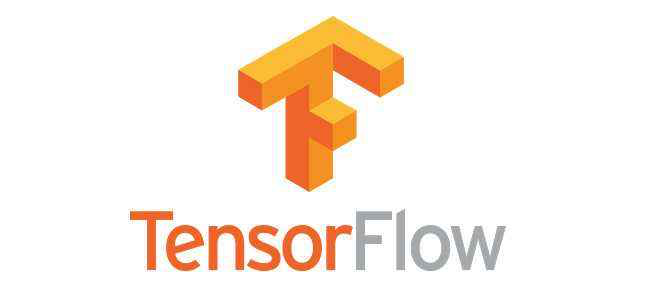 国科大 钱文斌
2024/10/22
11
TF-PWA
A general and user-friendly partial wave analysis framework
Hao Cai1, Chen Chen5, Shuangshi Fang4, Haojie Jing2, Yi Jiang2, Pei-Rong Li3, Beijiang Liu4, Yin-Rui Liu2, Xiao-Rui Lyu2, 
Runqiu Ma4, Rong-Gang Ping4, Wenbin Qian2, Rongsheng Shi3, Mengzhen Wang5, Shi Wang4, Zi-Yi Wang2, 
Jiajun Wu2, Shuming Wu2, Liming Zhang5,Yang-Heng Zheng2
1WHU, 2UCAS, 3LZU, 4IHEP, 5THU
国科大 钱文斌
2024/10/22
12
Features
GPU based 
Vectorized calculation 
Automatic differentiation
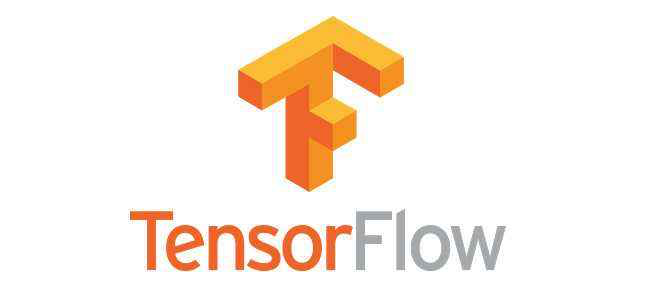 Fast



General


Easy to use
https://gitlab.com/jiangyi15/tf-pwa
Custom model available
Open access and well supported
Simple configuration file 
Automatics process
All necessary functions implemented
国科大 钱文斌
2024/10/22
13
New functions
Default option: helicity formulism based amplitude model
Now also “traditional” covariant tensor formulism
+ Irreducible tensor formulism
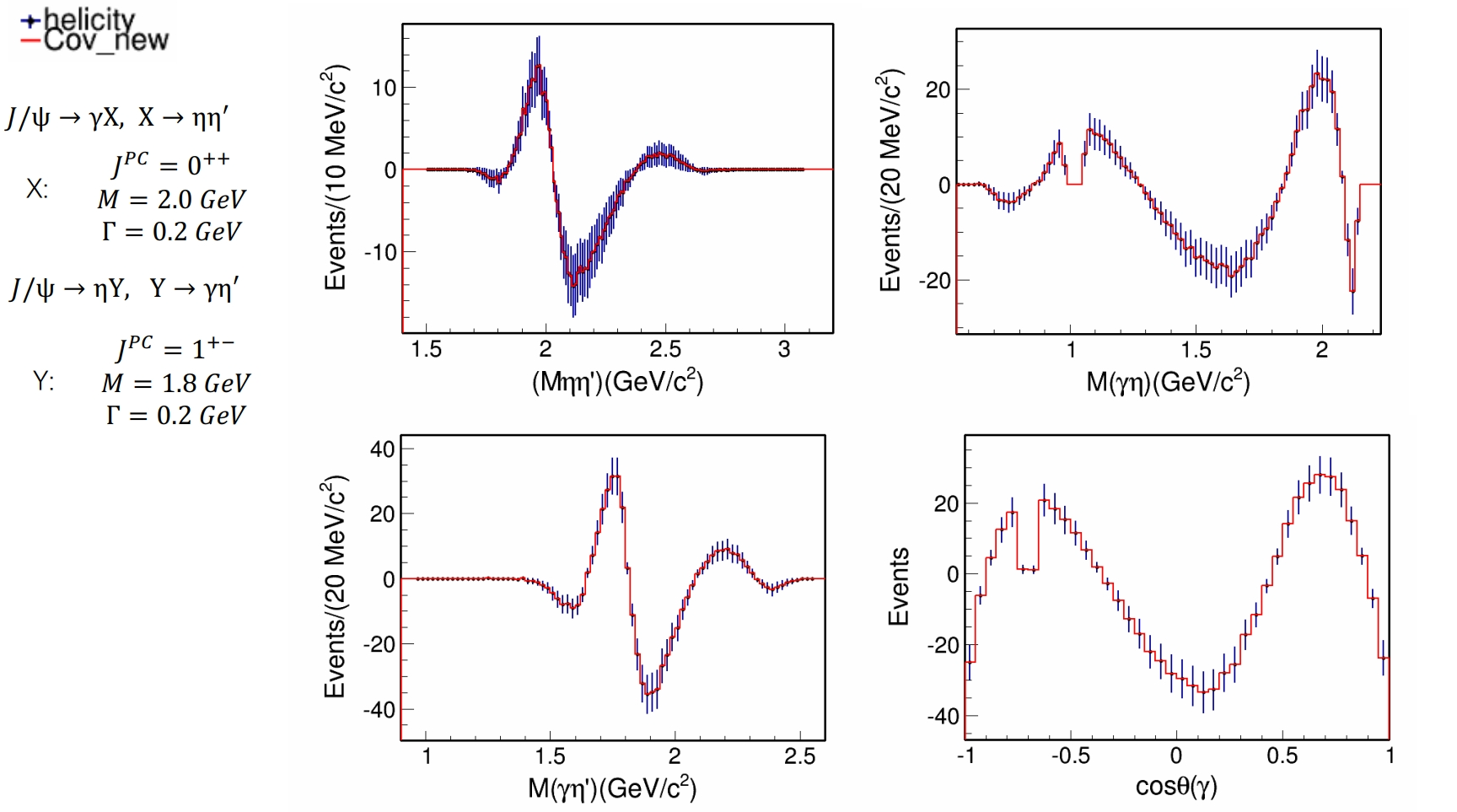 Opening possibilities for alignment between theoretical and experimental studies
国科大 钱文斌
2024/10/22
14
国科大 钱文斌
2024/10/22
15
A bit of history
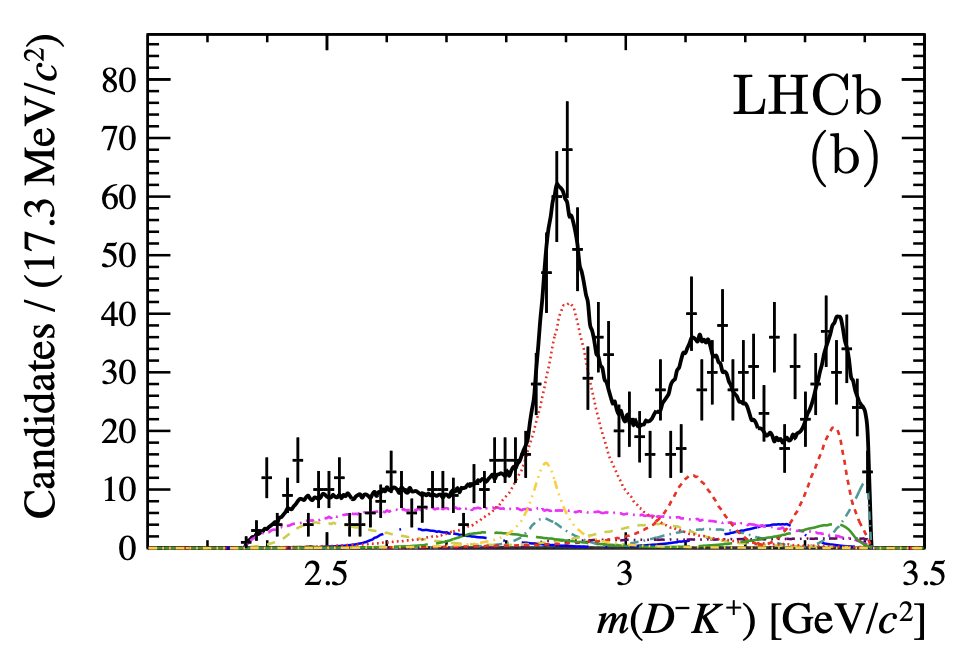 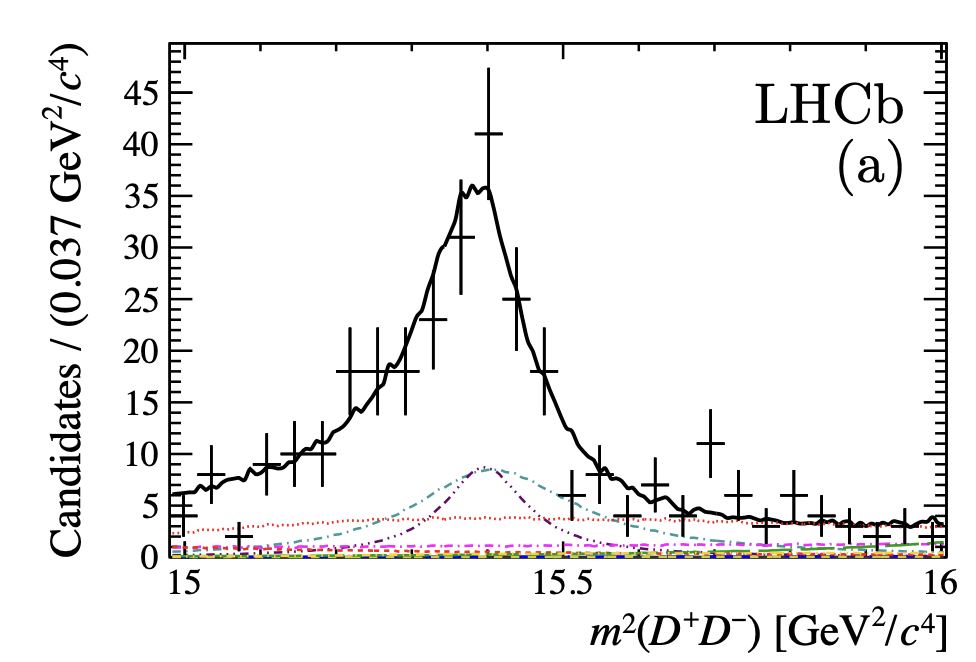 国科大 钱文斌
2024/10/22
16
Doubly charged tetraquark and its Isospin partner
Around 4K signal events
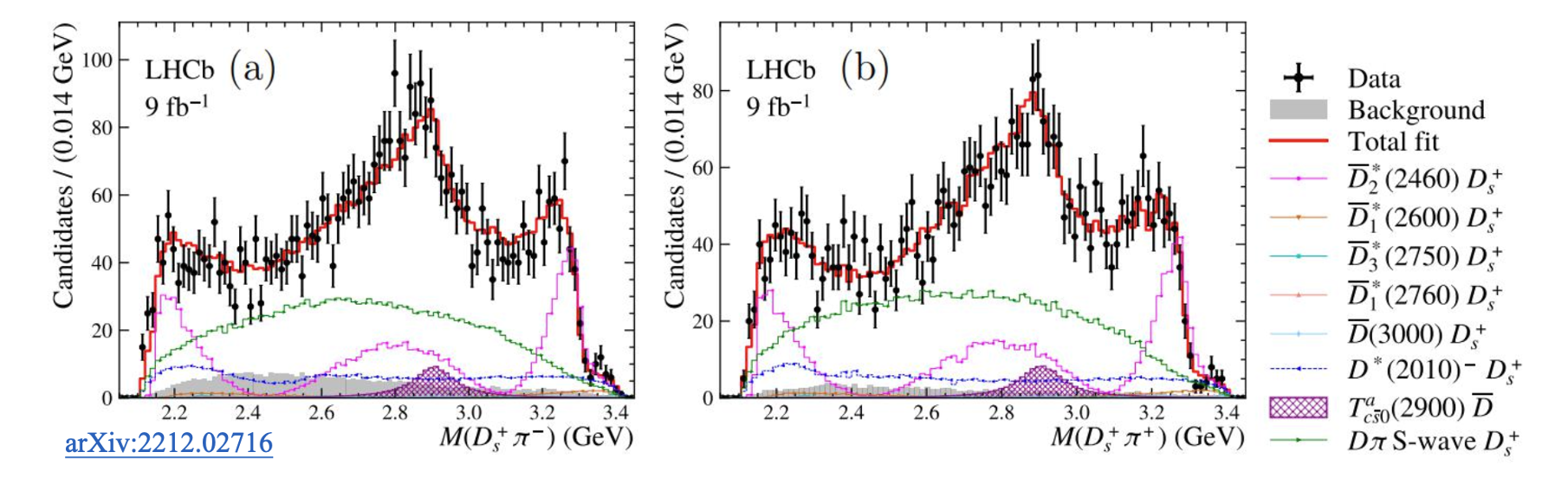 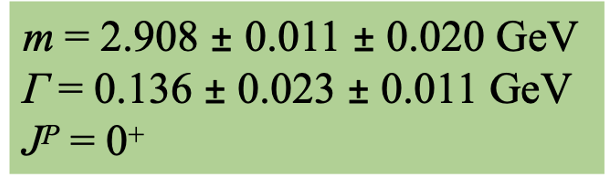 国科大 钱文斌
2024/10/22
17
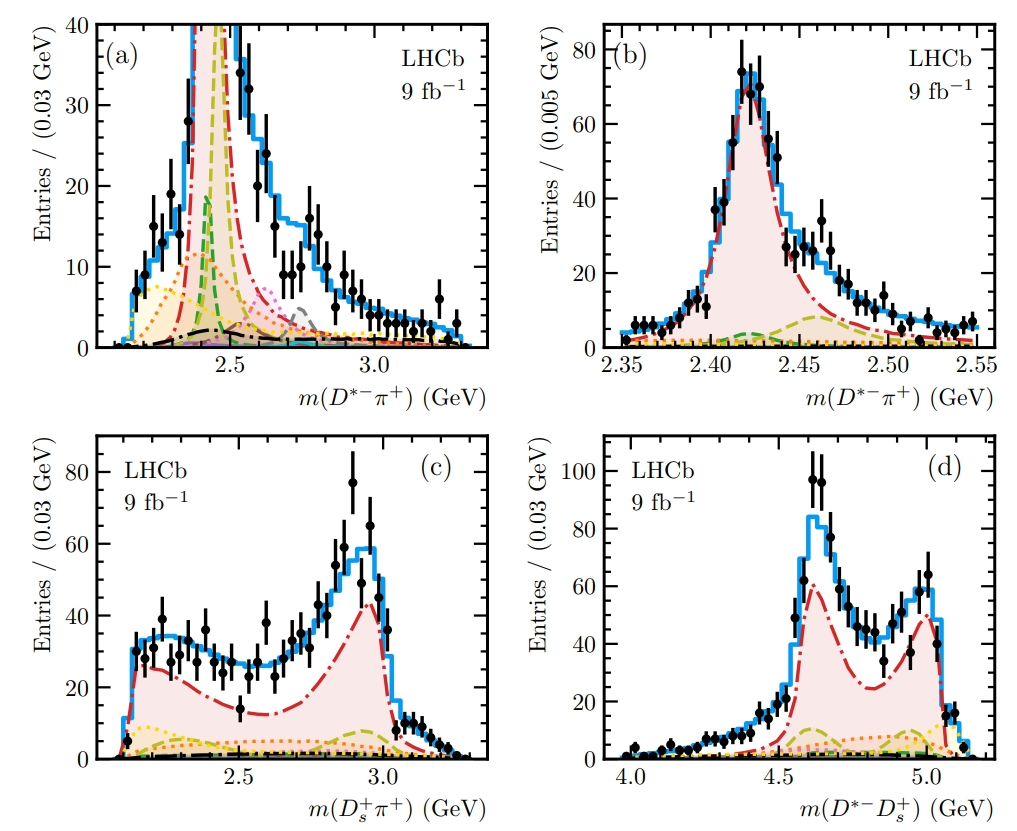 Around 1K signal events
国科大 钱文斌
2024/10/22
18
国科大 钱文斌
2024/10/22
19
Feynman diagrams
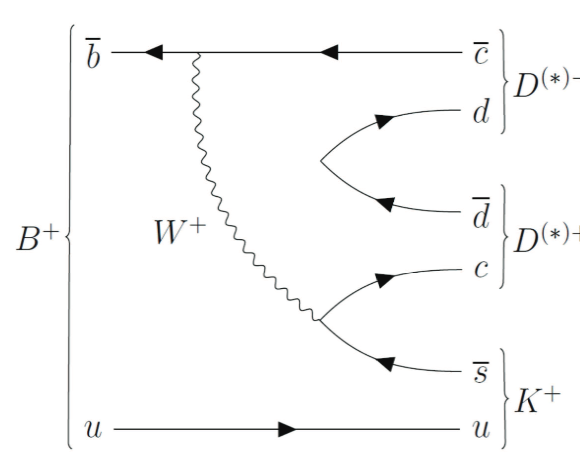 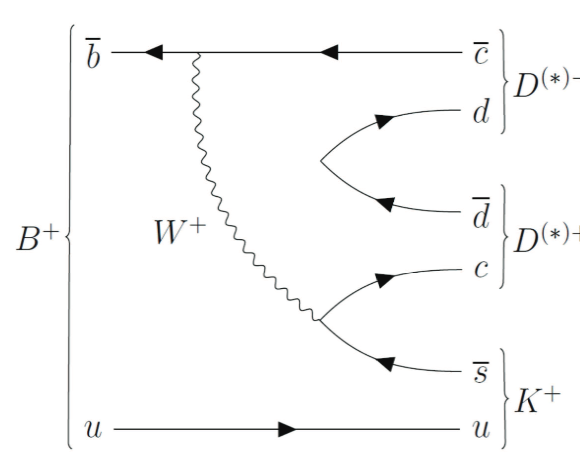 Not charge conjugation of each other
国科大 钱文斌
2024/10/22
20
C parity
The first time, amplitude analysis can tell the C-parity of resonant particles, decaying not in the C eigenstates
国科大 钱文斌
2024/10/22
21
Signal yields
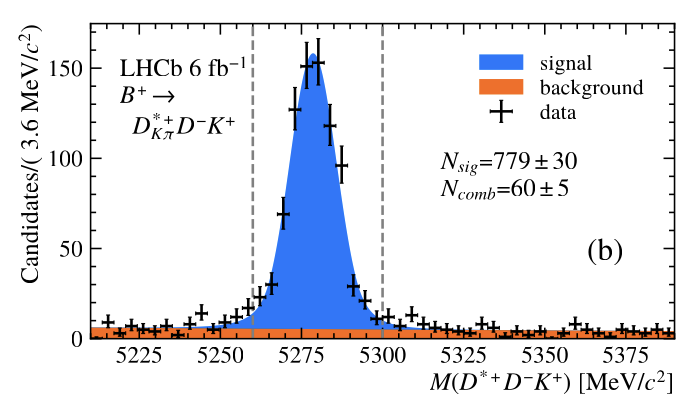 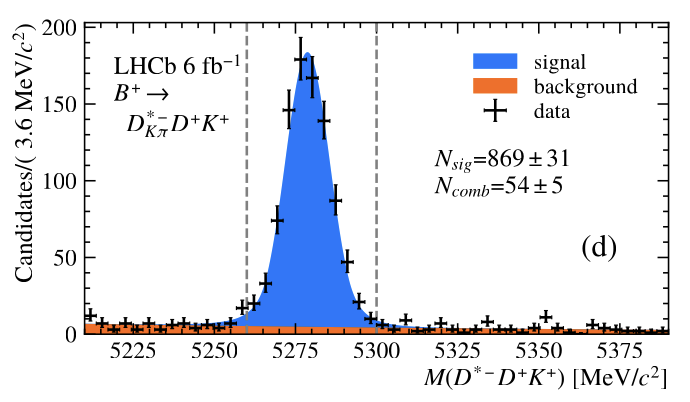 国科大 钱文斌
2024/10/22
22
Dalitz plot
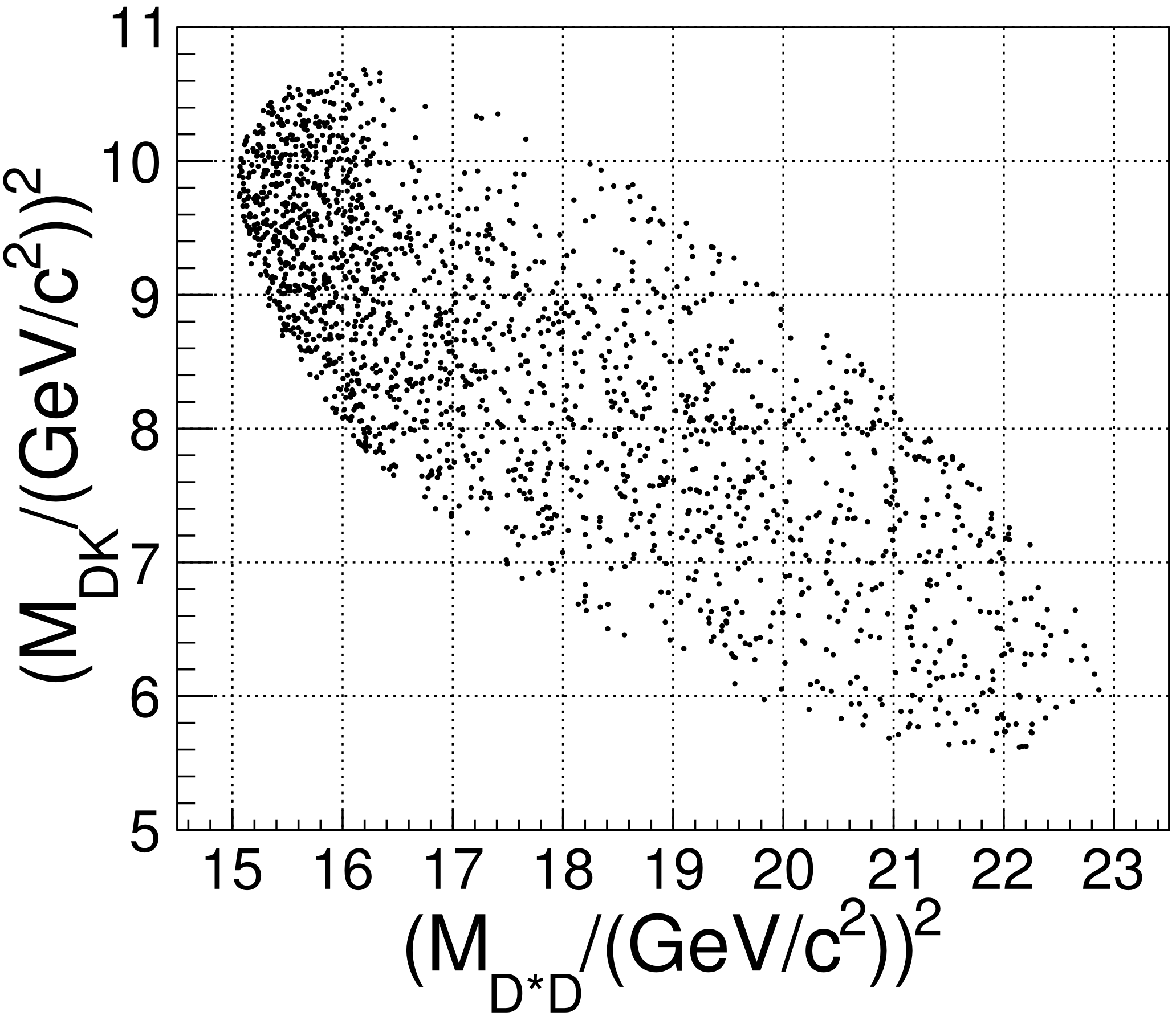 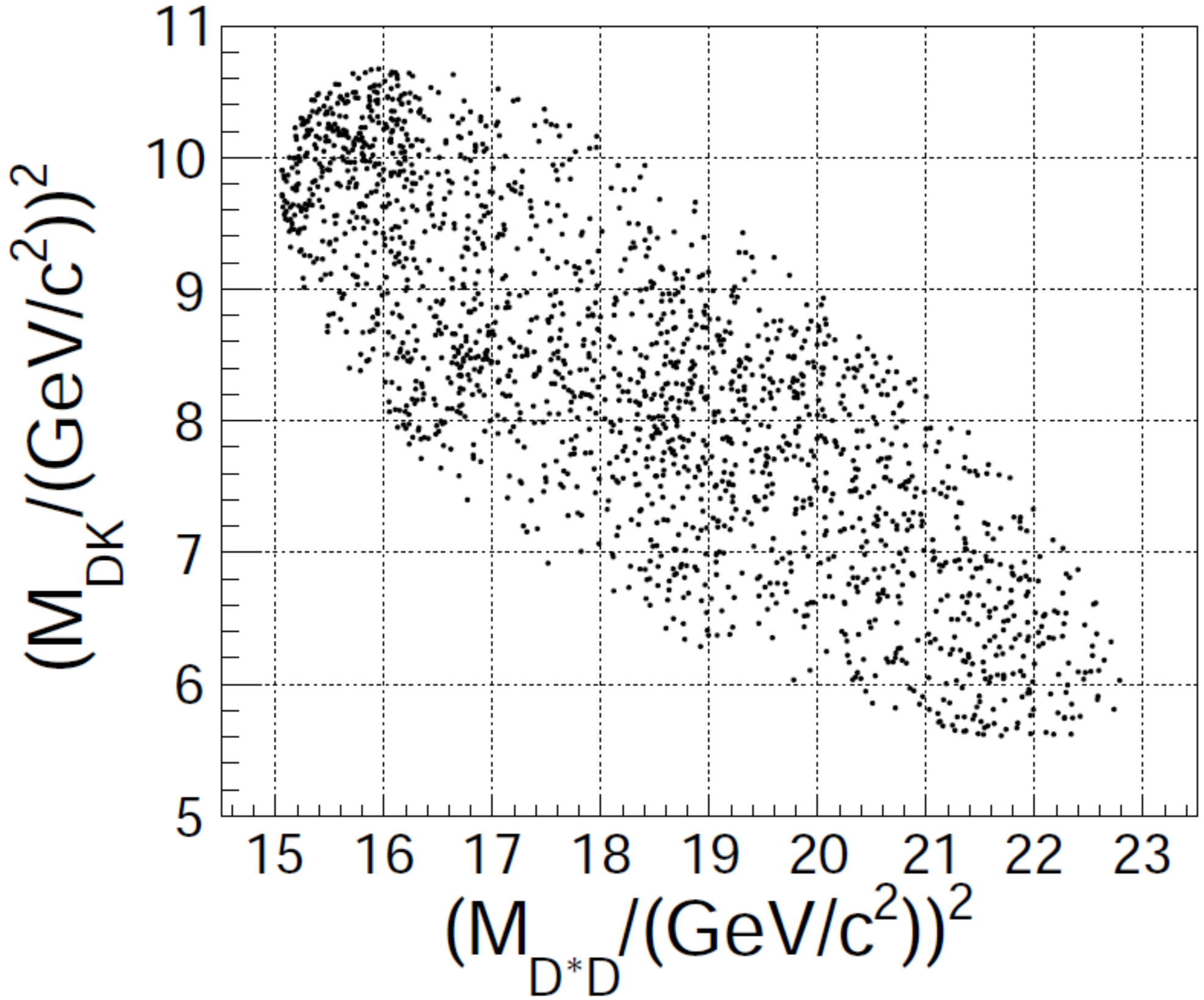 国科大 钱文斌
2024/10/22
23
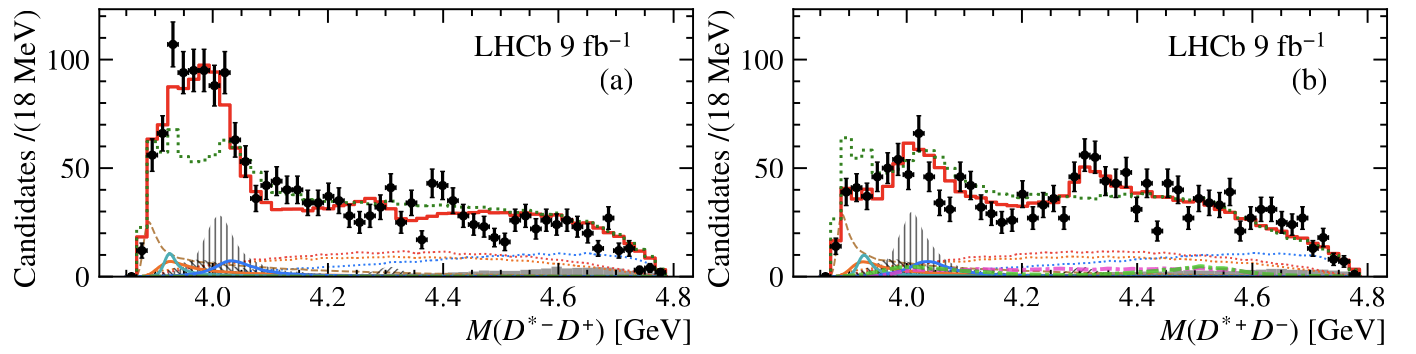 Resonances well separated from each other except 1++; more theoretically motivated model for future analysis
国科大 钱文斌
2024/10/22
24
Three new states
Decay 1:
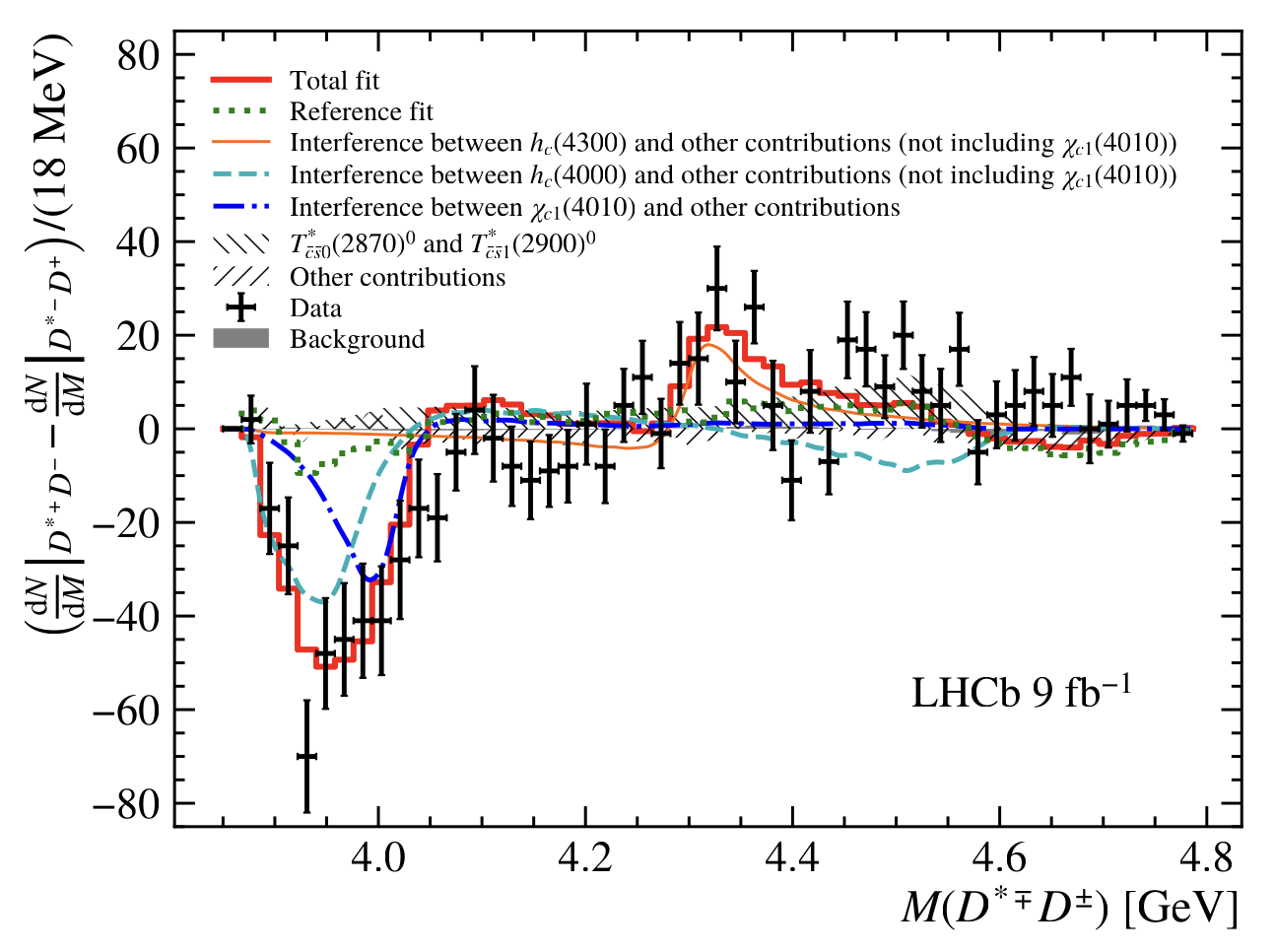 Decay 2:
Difference:
Only interference with same JP but different C party remains
国科大 钱文斌
2024/10/22
25
QM Predictions
Also prediction by wang et al.
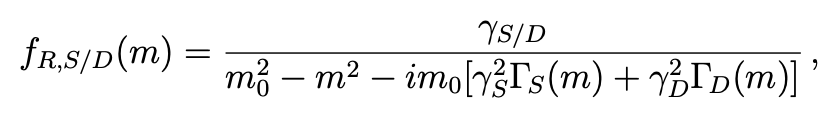 1+ resonance modeled by
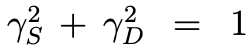 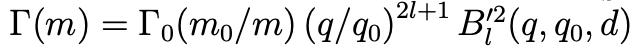 国科大 钱文斌
2024/10/22
26
QM Predictions
国科大 钱文斌
2024/10/22
27
QM Predictions
Lattice prediction
Prediction by wang et al. and Deng et al.
国科大 钱文斌
2024/10/22
28
QM Predictions
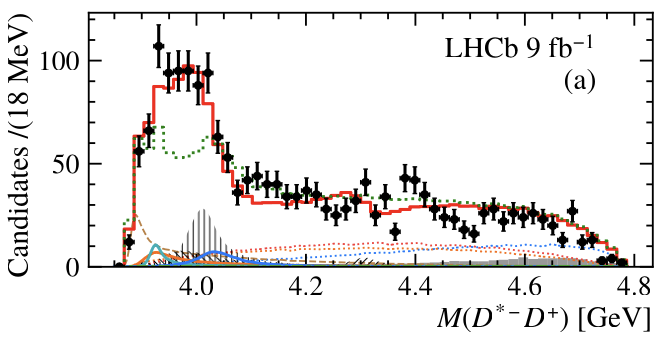 国科大 钱文斌
2024/10/22
29
EFF
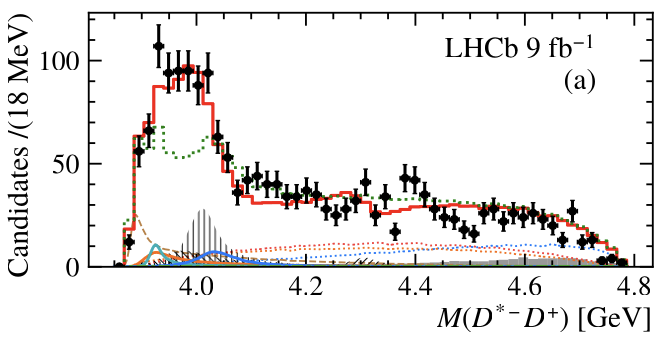 EFF
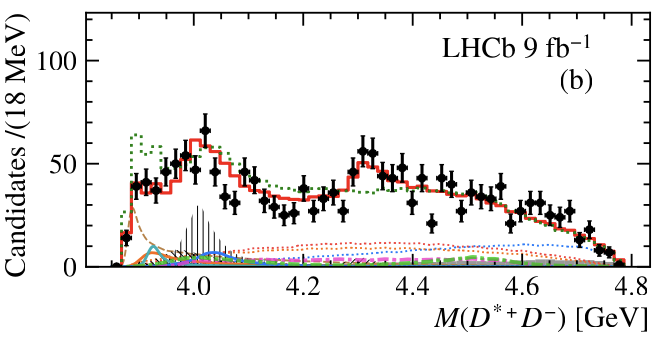 EFF
国科大 钱文斌
2024/10/22
30
A state around 4.4 GeV?
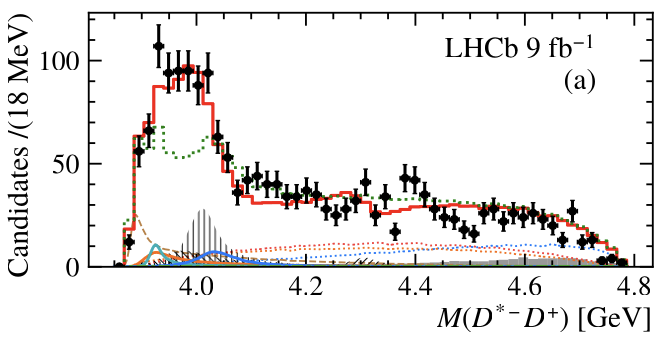 not well modeled
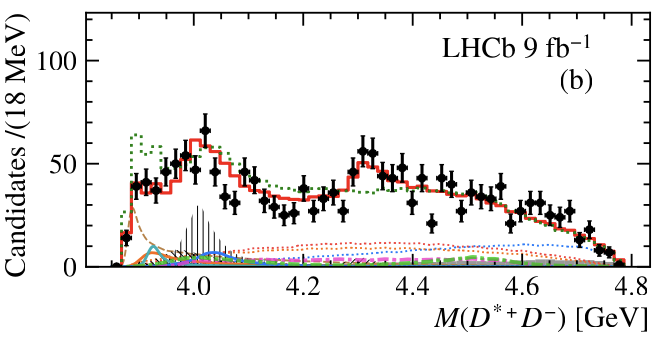 国科大 钱文斌
2024/10/22
31
Confirmation of C relationship
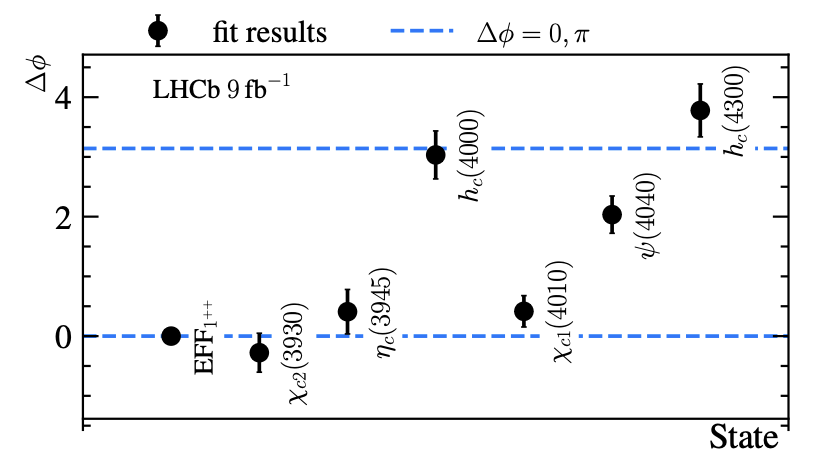 Fixed 0
国科大 钱文斌
2024/10/22
32
Alternative solution?
国科大 钱文斌
2024/10/22
33
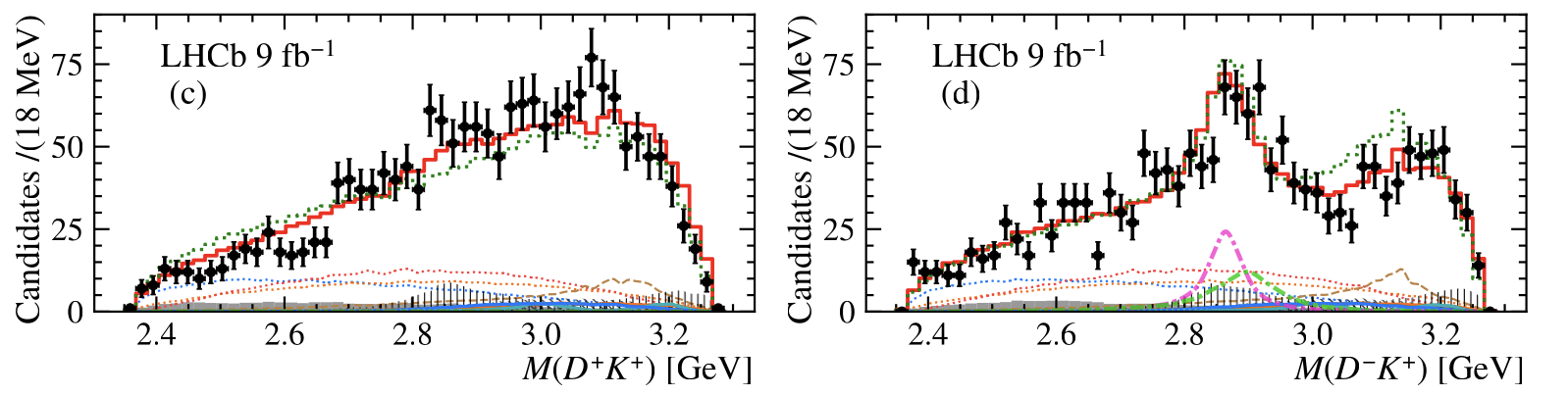 Previous work
This work
国科大 钱文斌
2024/10/22
34
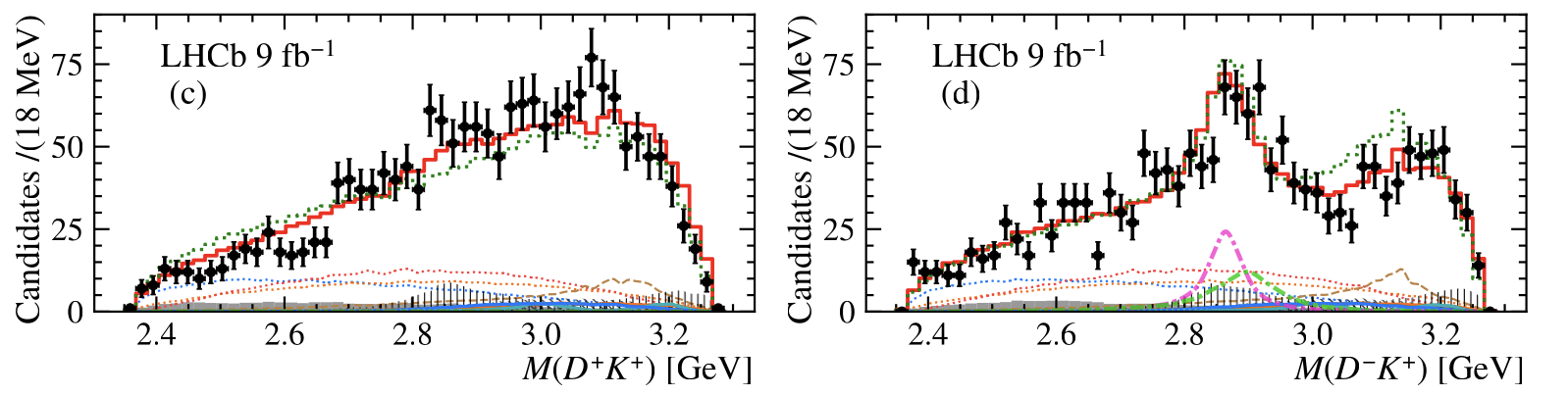 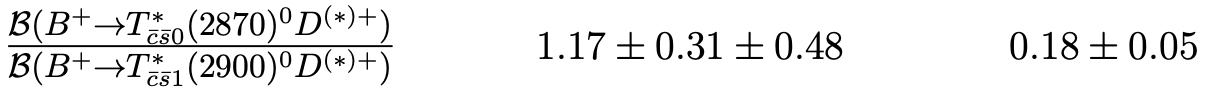 This work
Previous work
Large difference on branching fraction ratio, further hints on structures?
国科大 钱文斌
2024/10/22
35
Yanxi Zhang
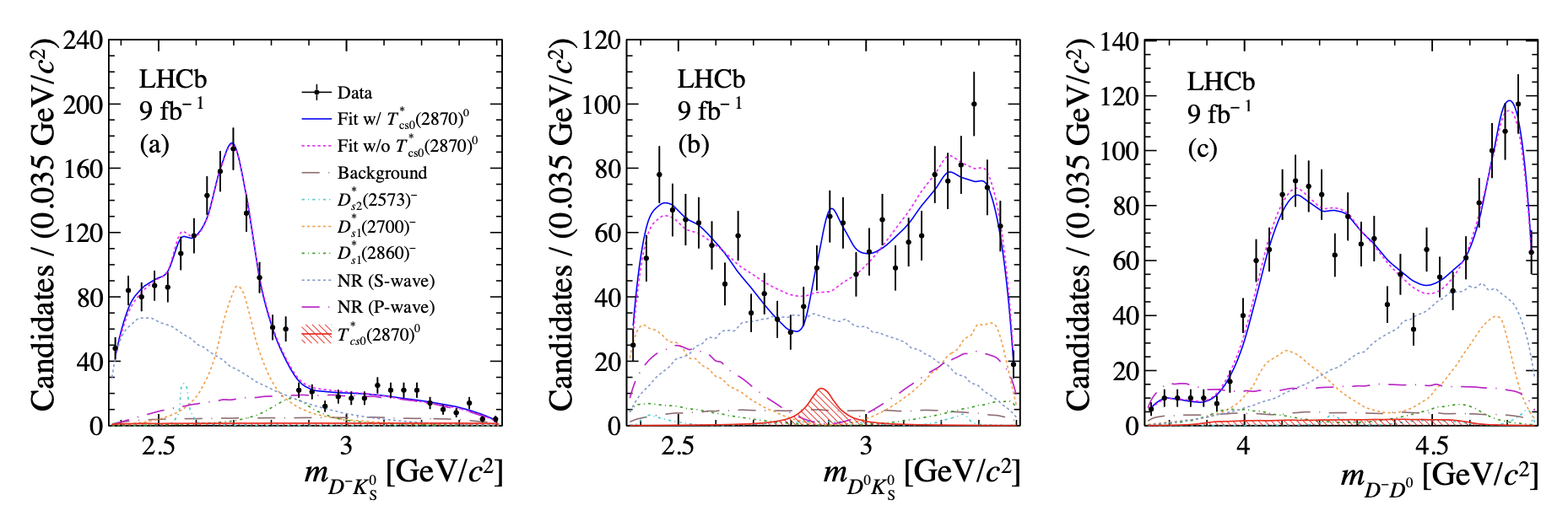 While 1 from Isospin symmetry?
国科大 钱文斌
2024/10/22
36
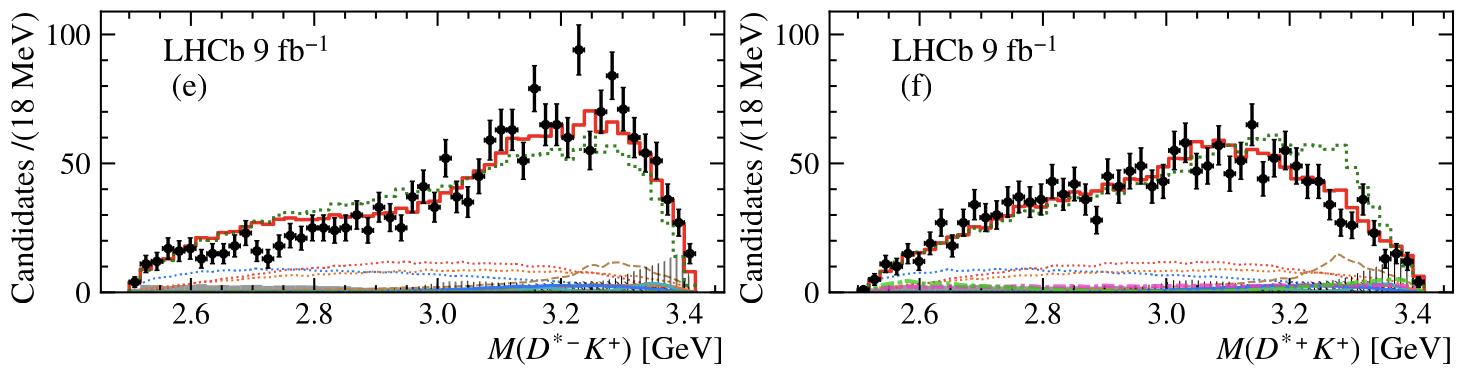 国科大 钱文斌
2024/10/22
37
A state around 2.7 GeV?
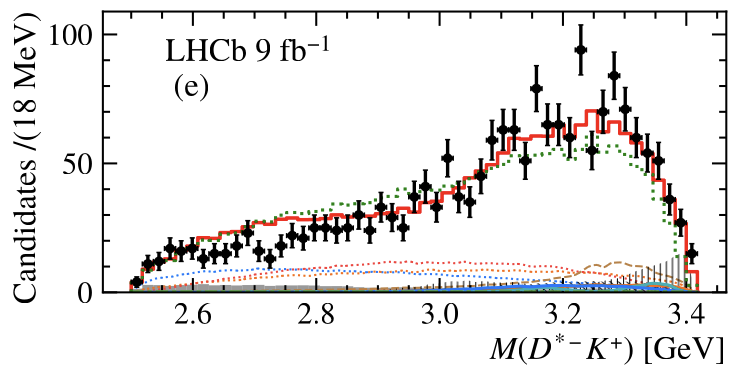 not well modeled
国科大 钱文斌
2024/10/22
38
国科大 钱文斌
2024/10/22
39
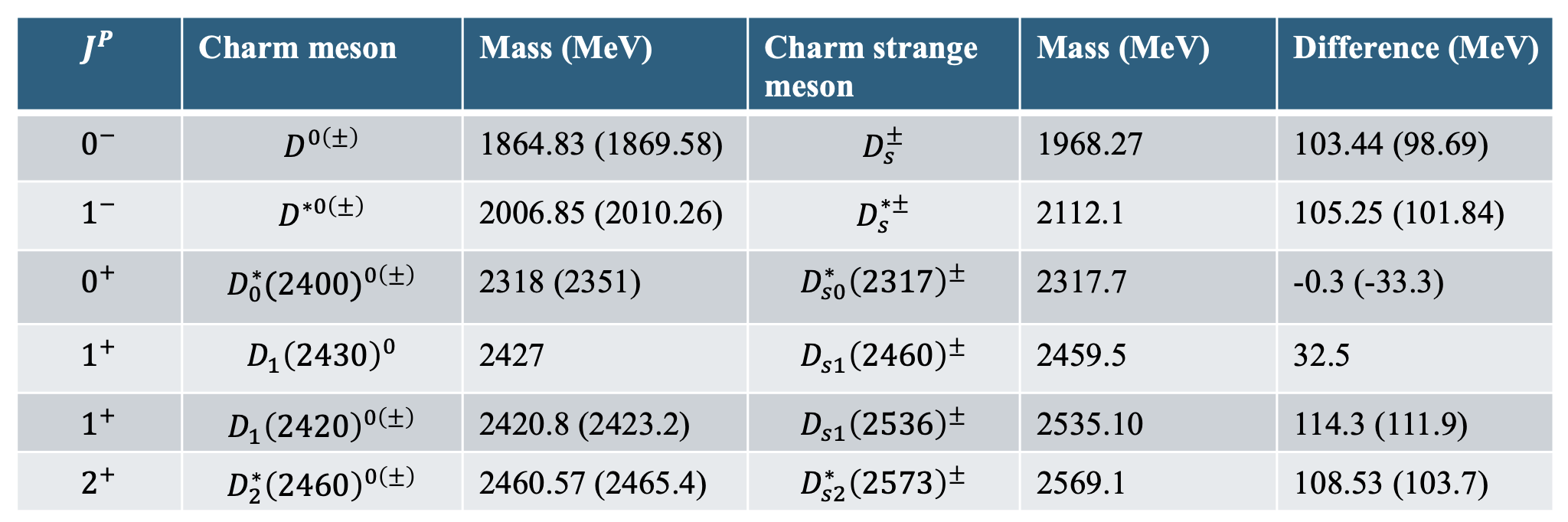 国科大 钱文斌
2024/10/22
40
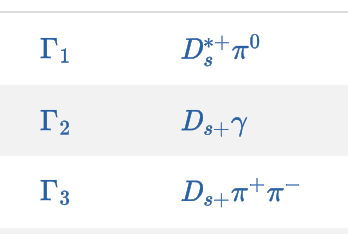 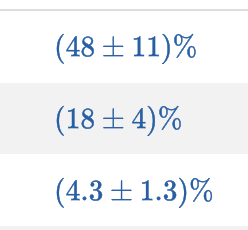 国科大 钱文斌
2024/10/22
41
国科大 钱文斌
2024/10/22
42
Signal yields
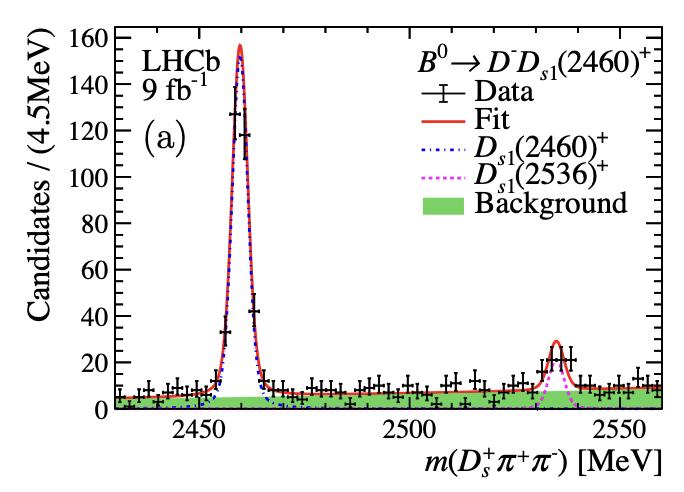 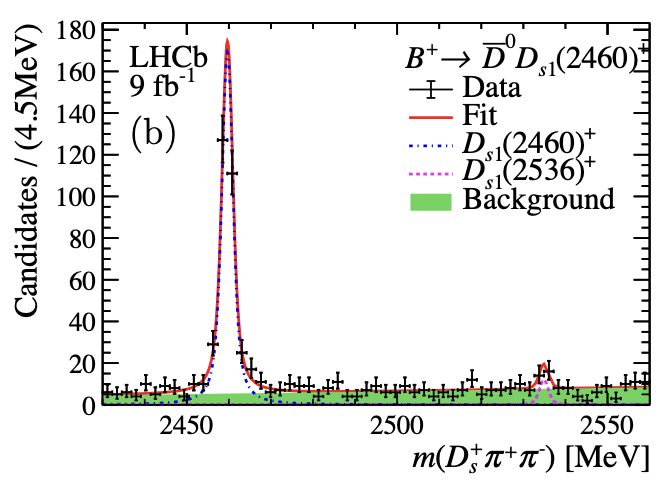 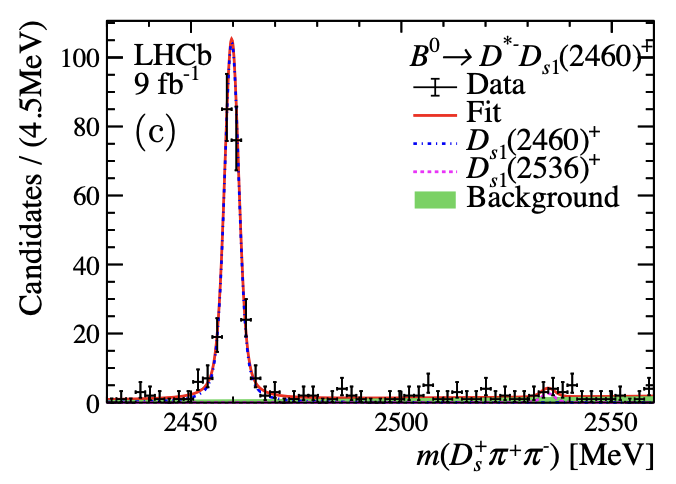 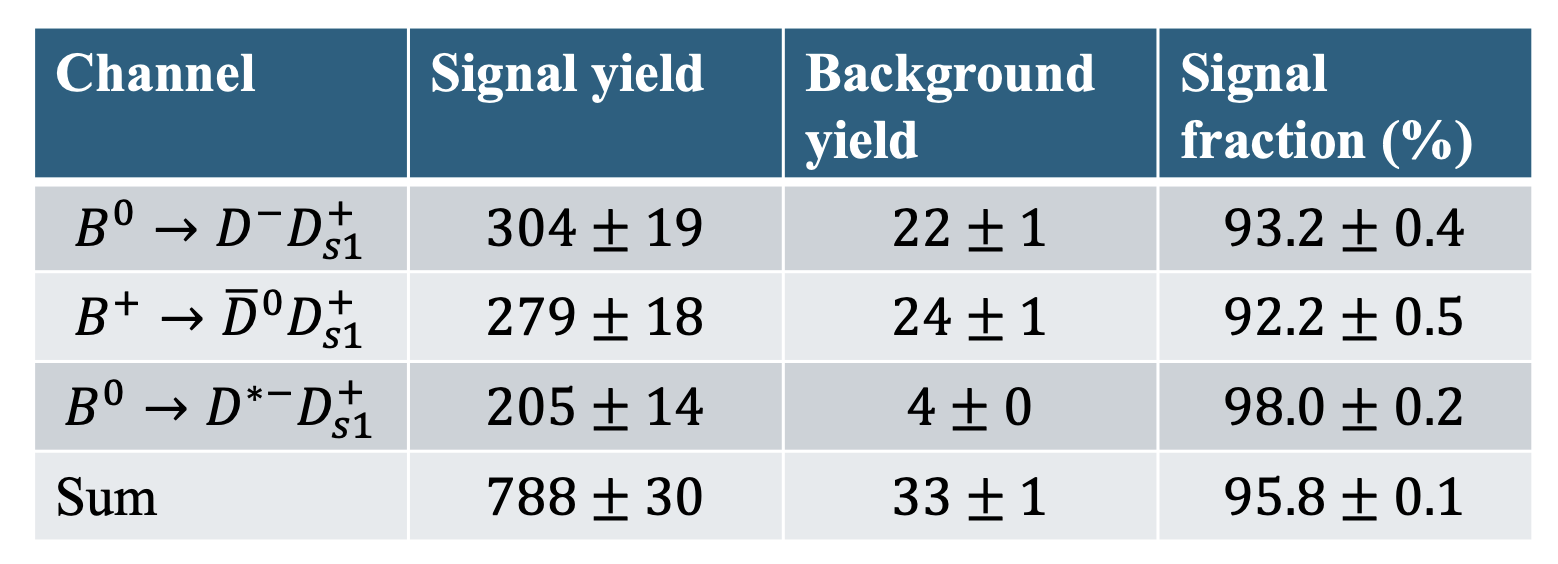 国科大 钱文斌
2024/10/22
43
Dalitz plot
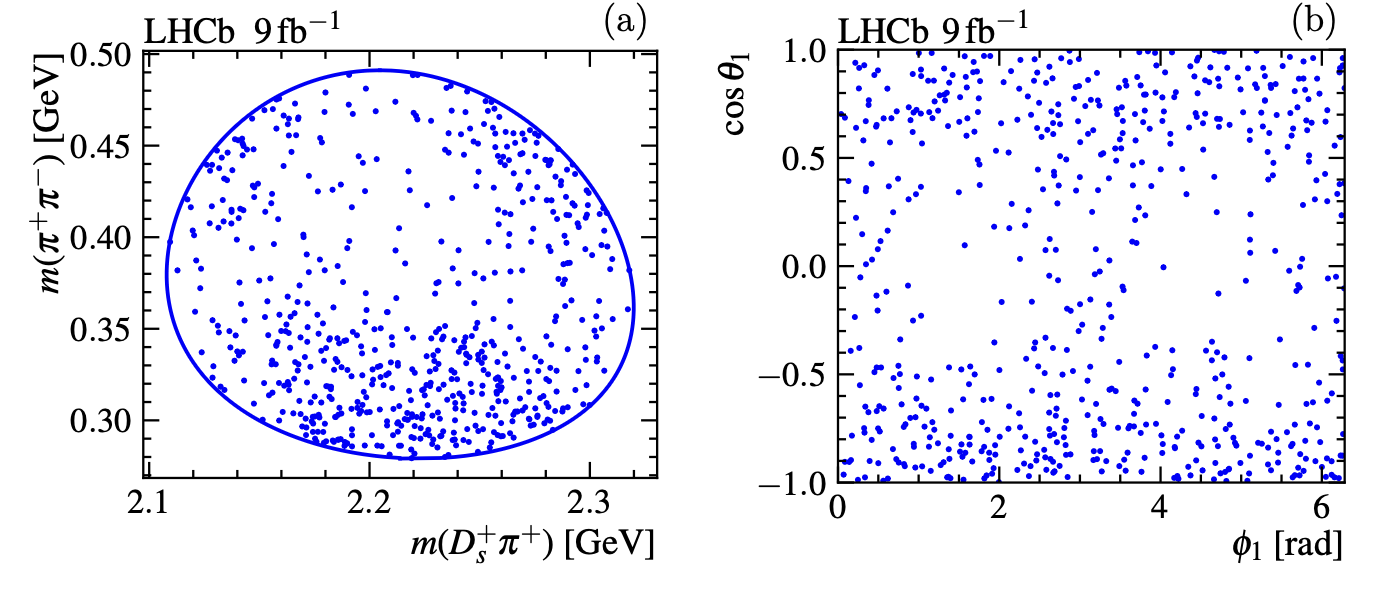 国科大 钱文斌
2024/10/22
44
Projections of Dalitz plot
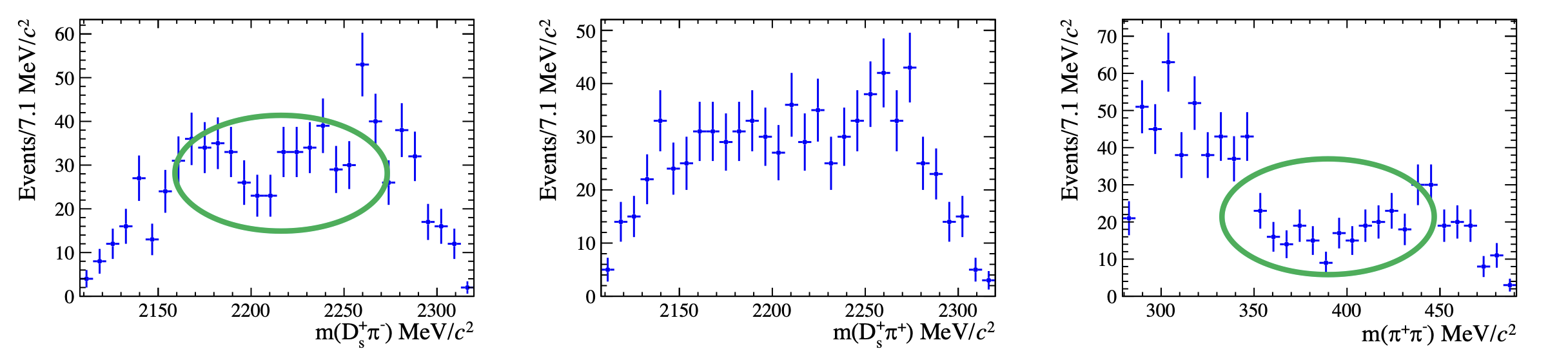 国科大 钱文斌
2024/10/22
45
Possible amplitude models
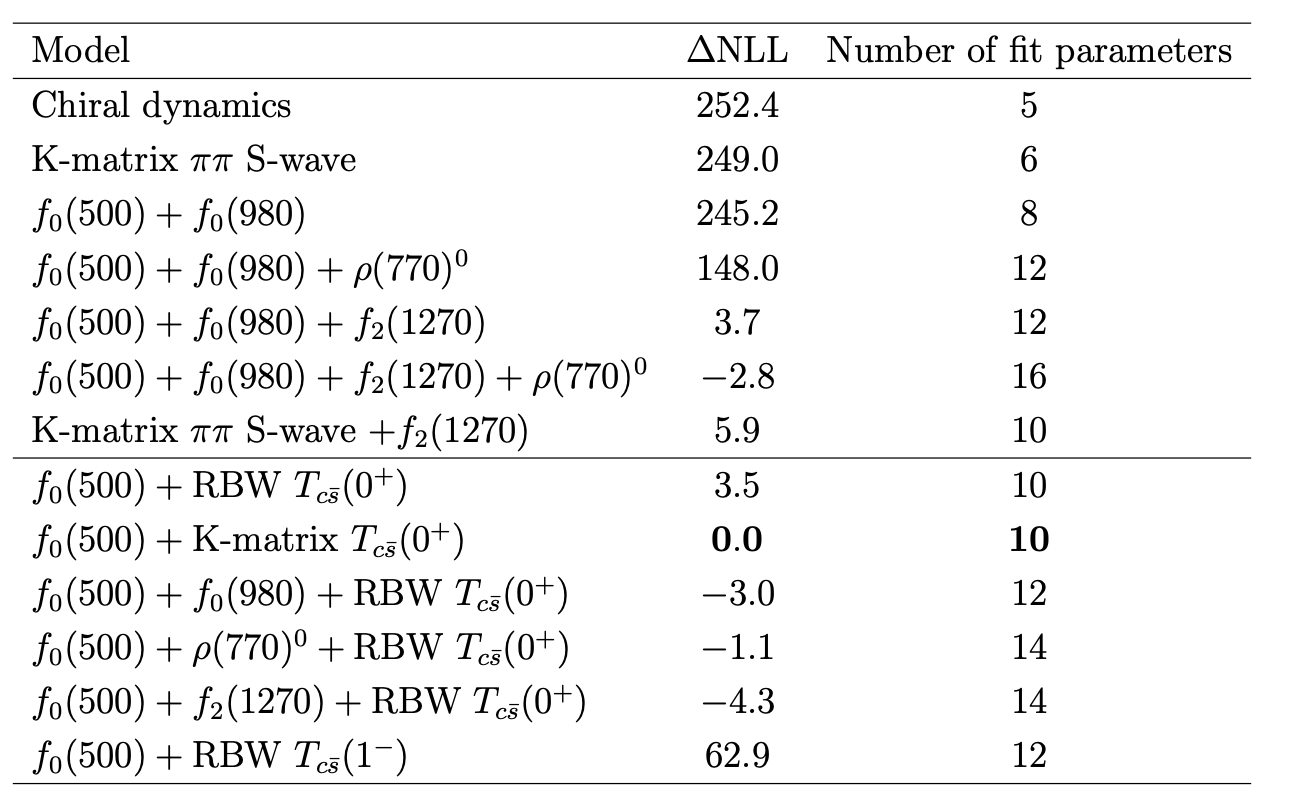 国科大 钱文斌
2024/10/22
46
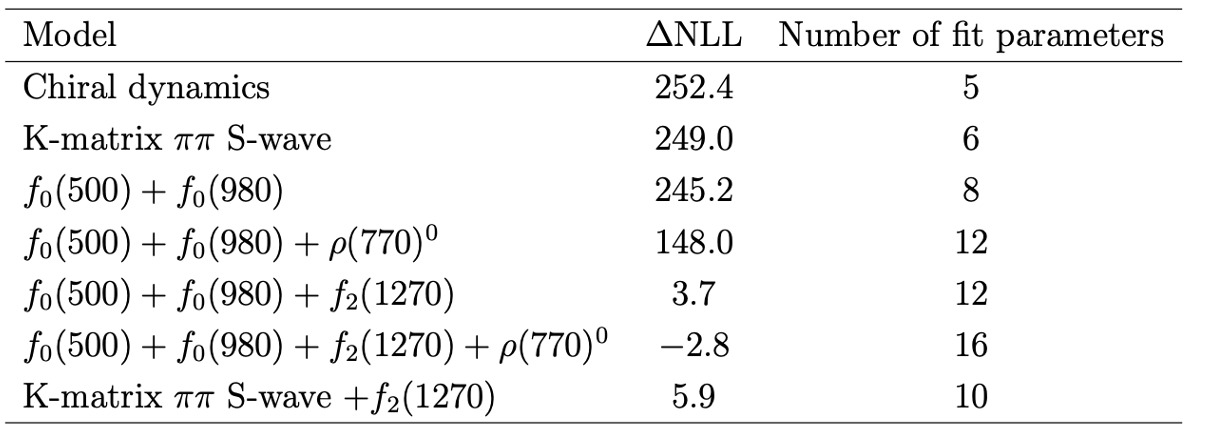 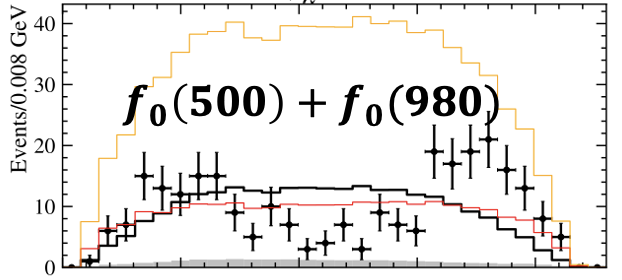 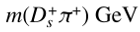 国科大 钱文斌
2024/10/22
47
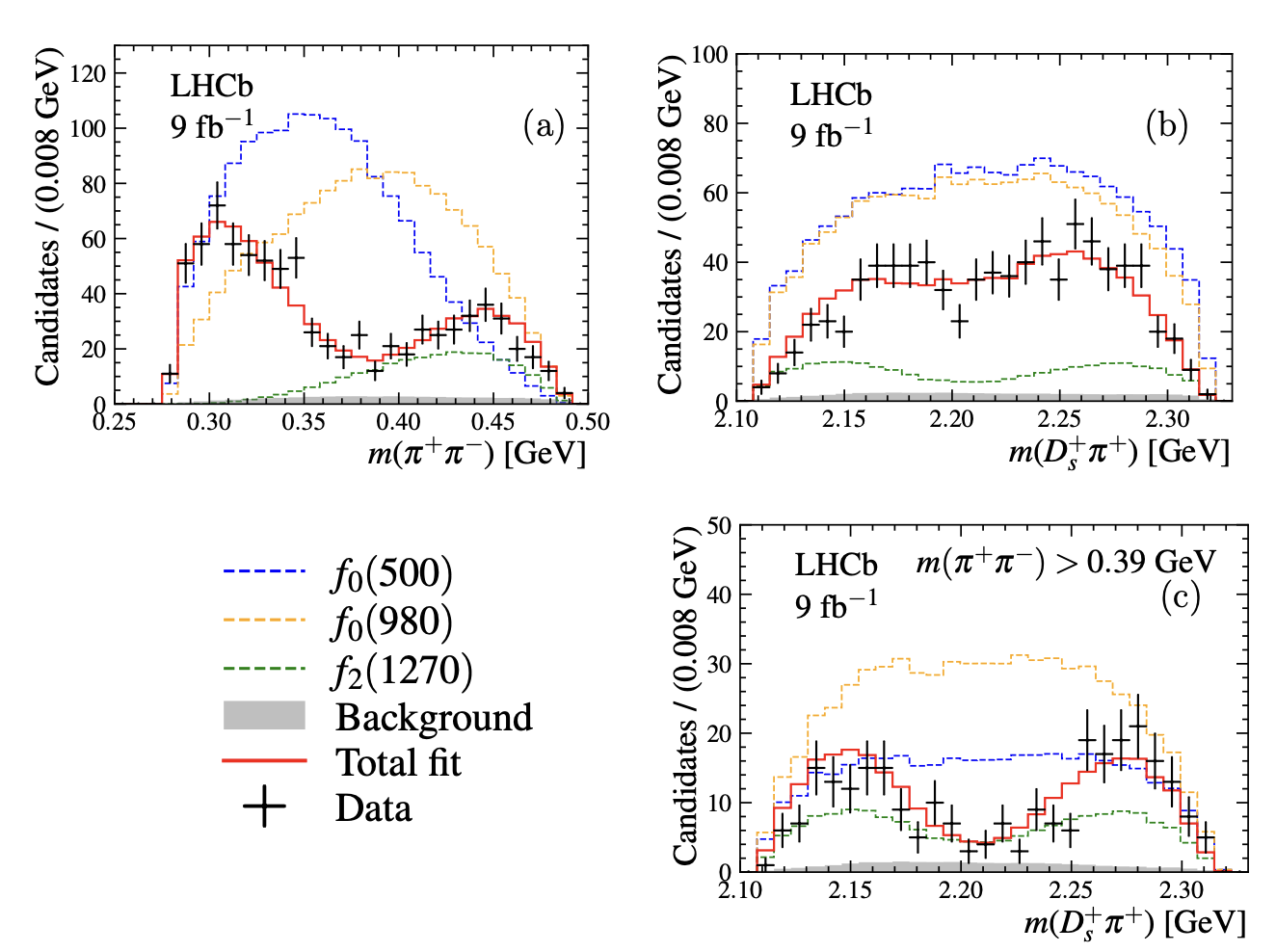 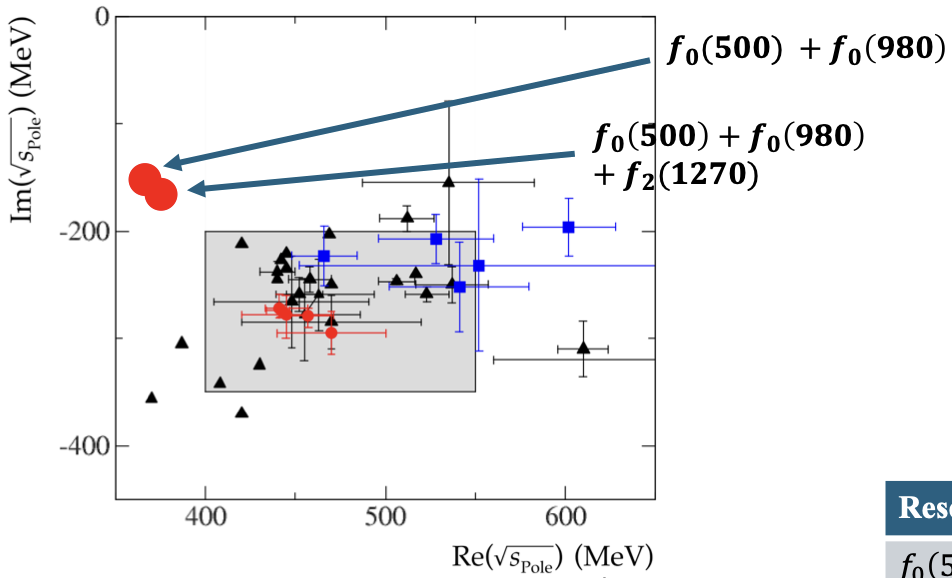 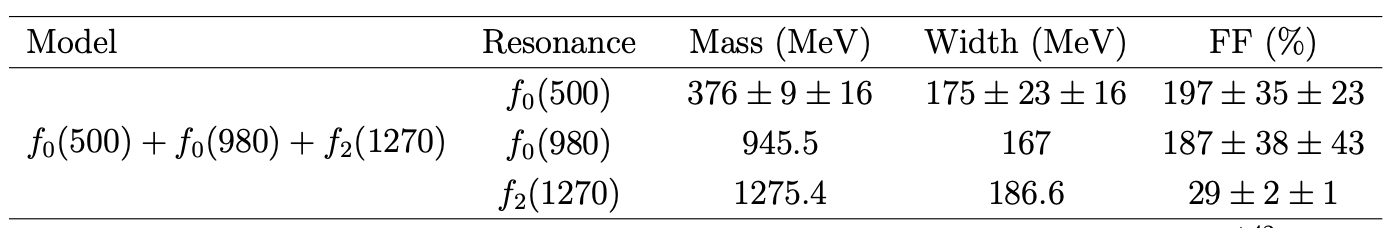 国科大 钱文斌
2024/10/22
48
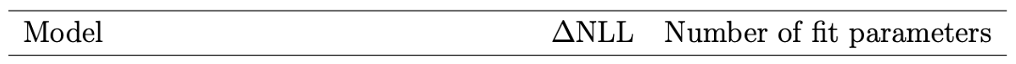 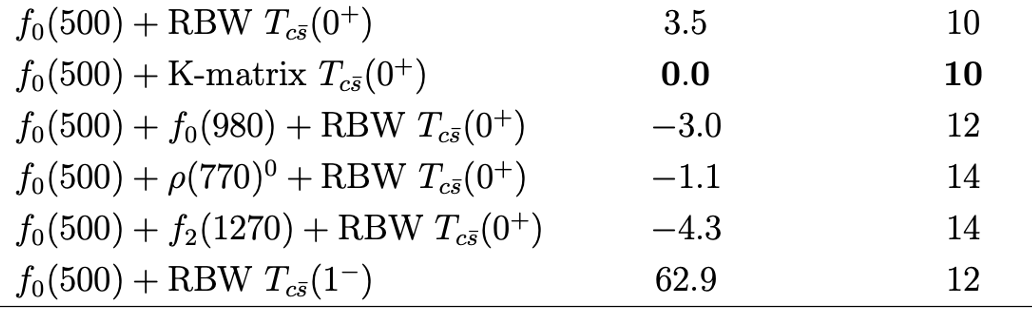 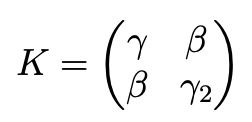 Line shape:
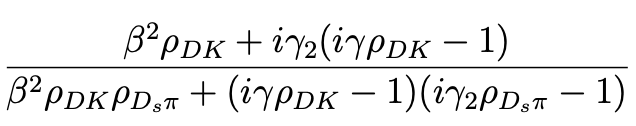 Scattering length:
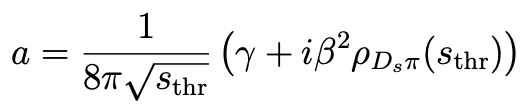 国科大 钱文斌
2024/10/22
49
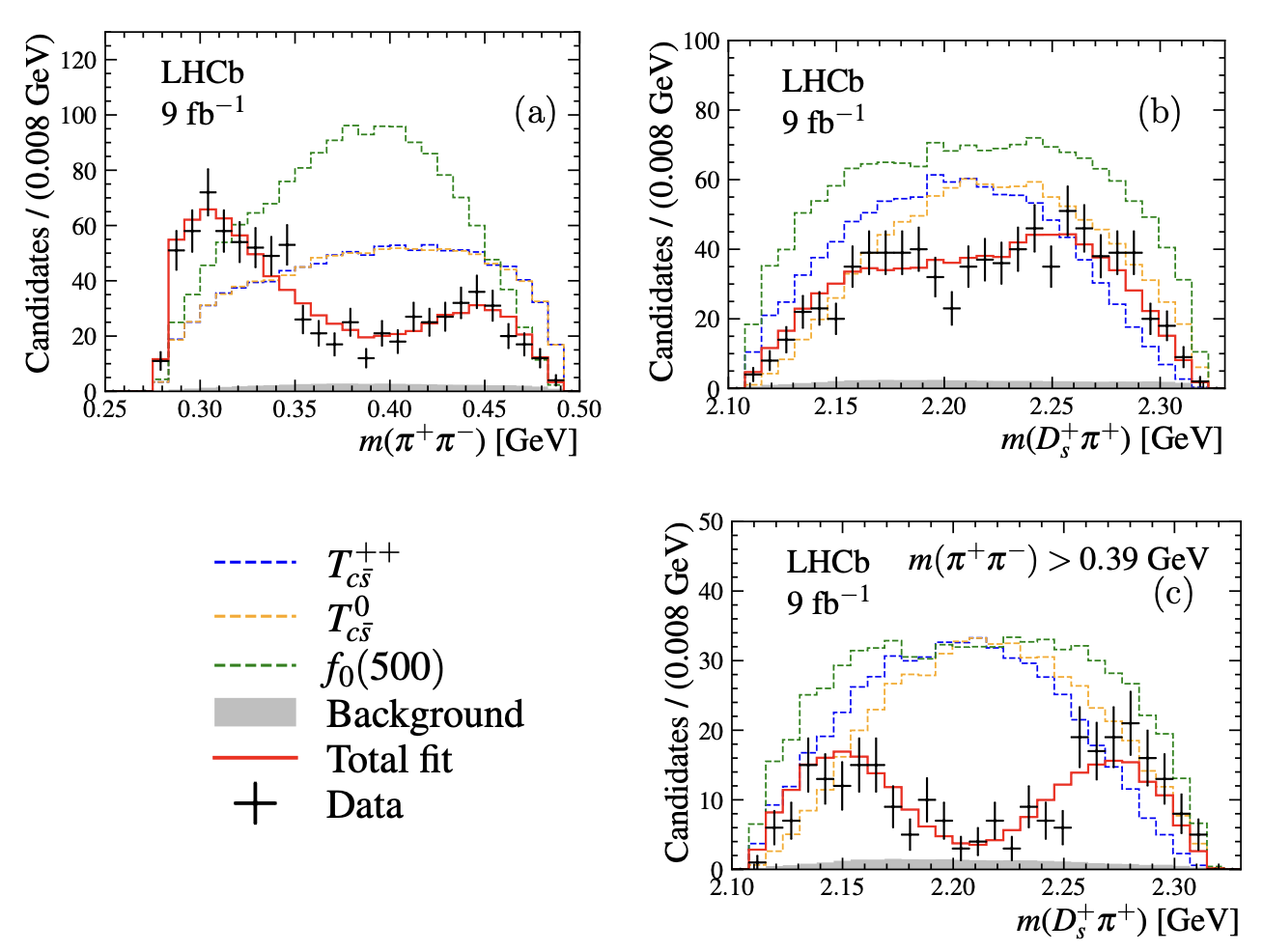 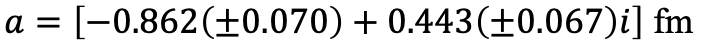 国科大 钱文斌
2024/10/22
50
Comparison between RBW and K-Matrix
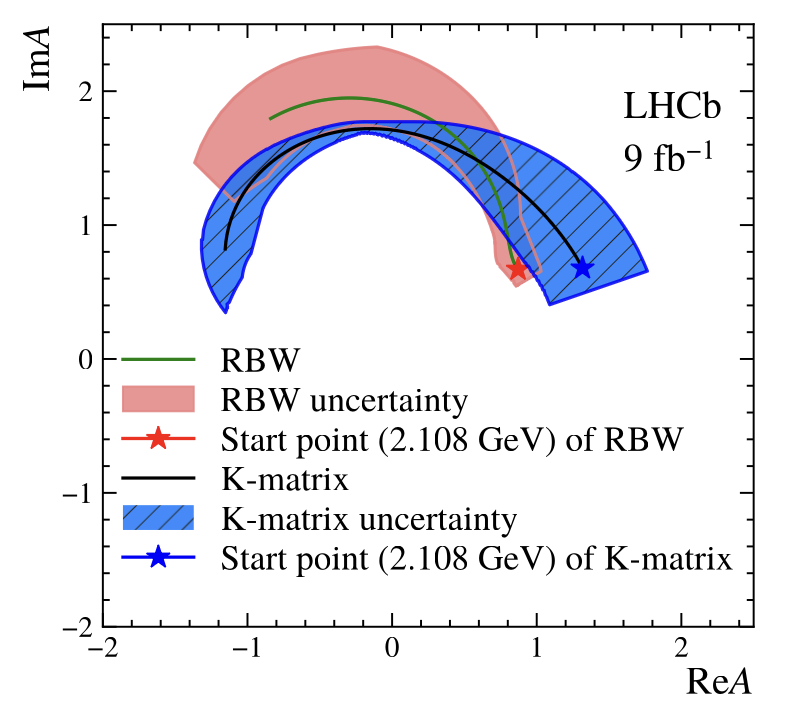 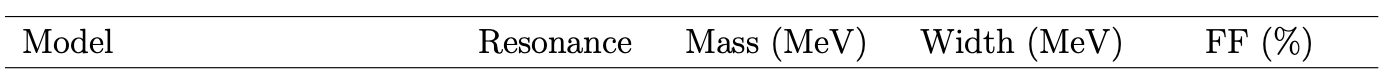 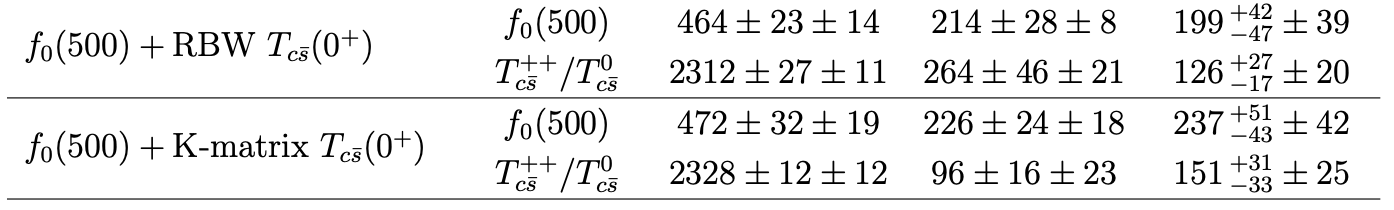 国科大 钱文斌
2024/10/22
51
Spin test
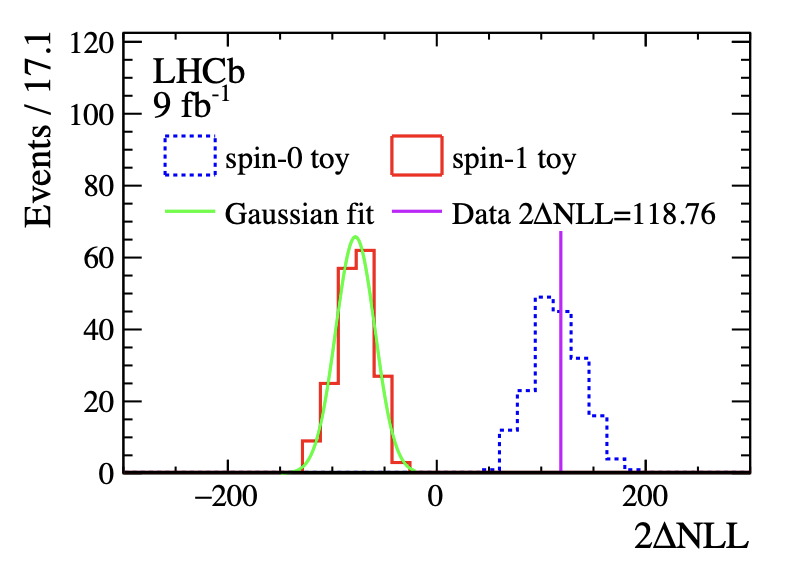 国科大 钱文斌
2024/10/22
52
Discussion
国科大 钱文斌
2024/10/22
53
Conclusion
Thank you for your attention!
国科大 钱文斌
2024/10/22
54
21 years ago
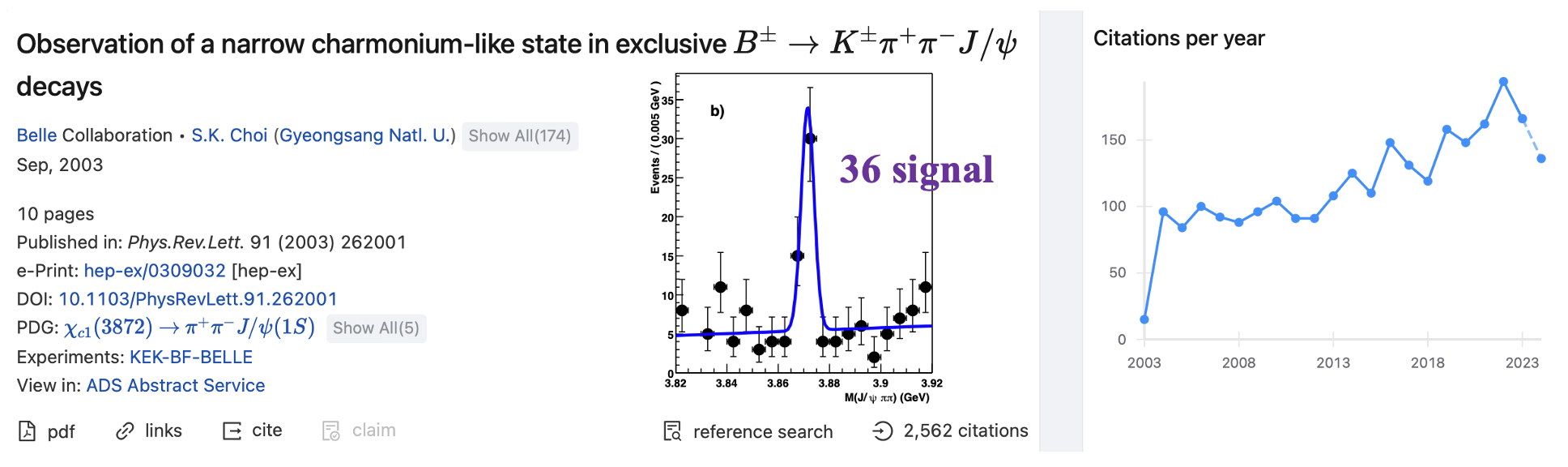 2562 citations
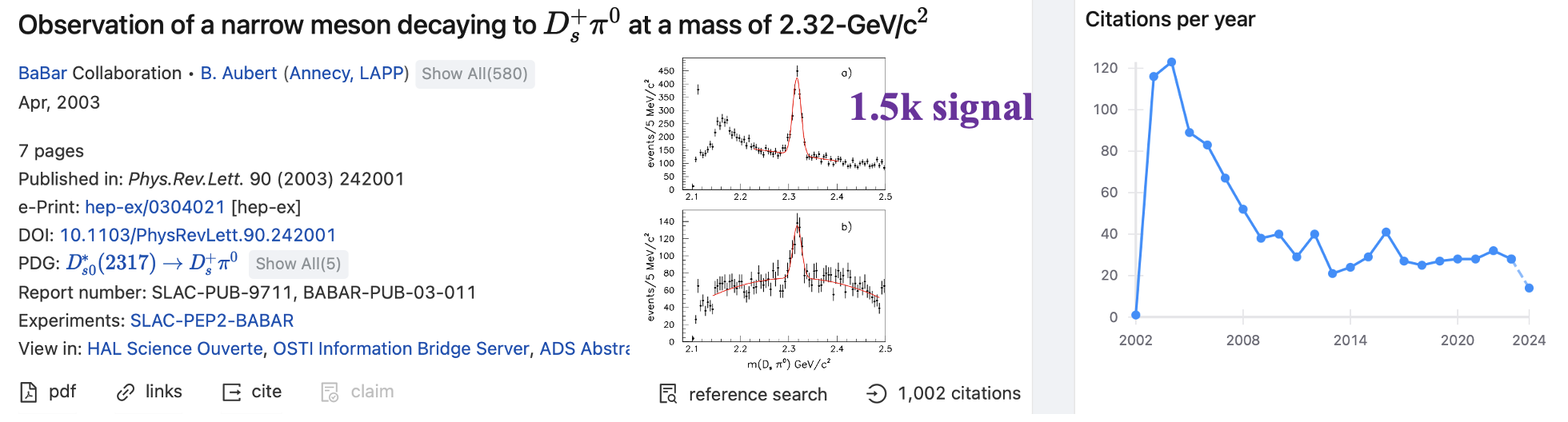 1002 citations
国科大 钱文斌
2024/10/22
55